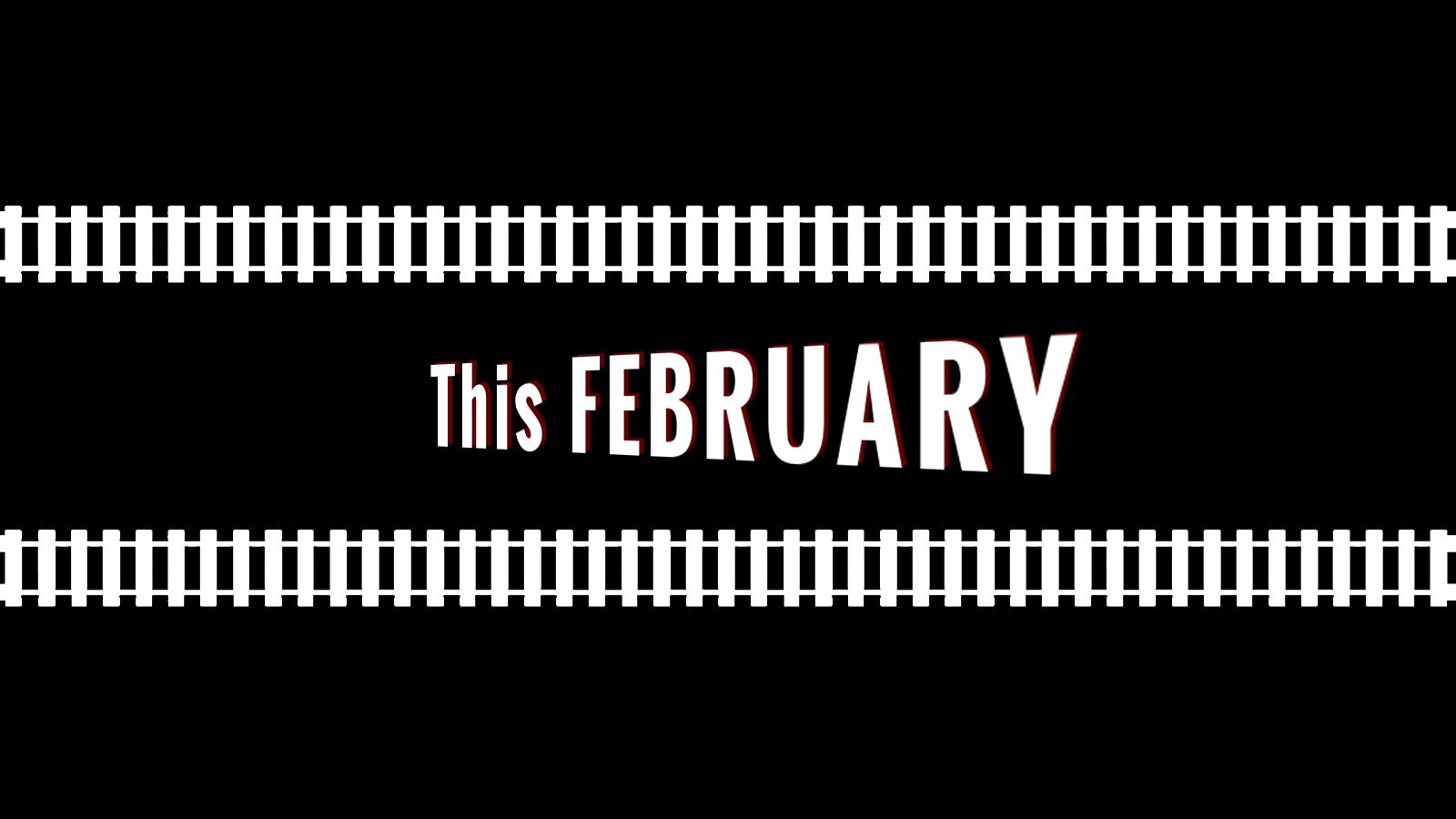 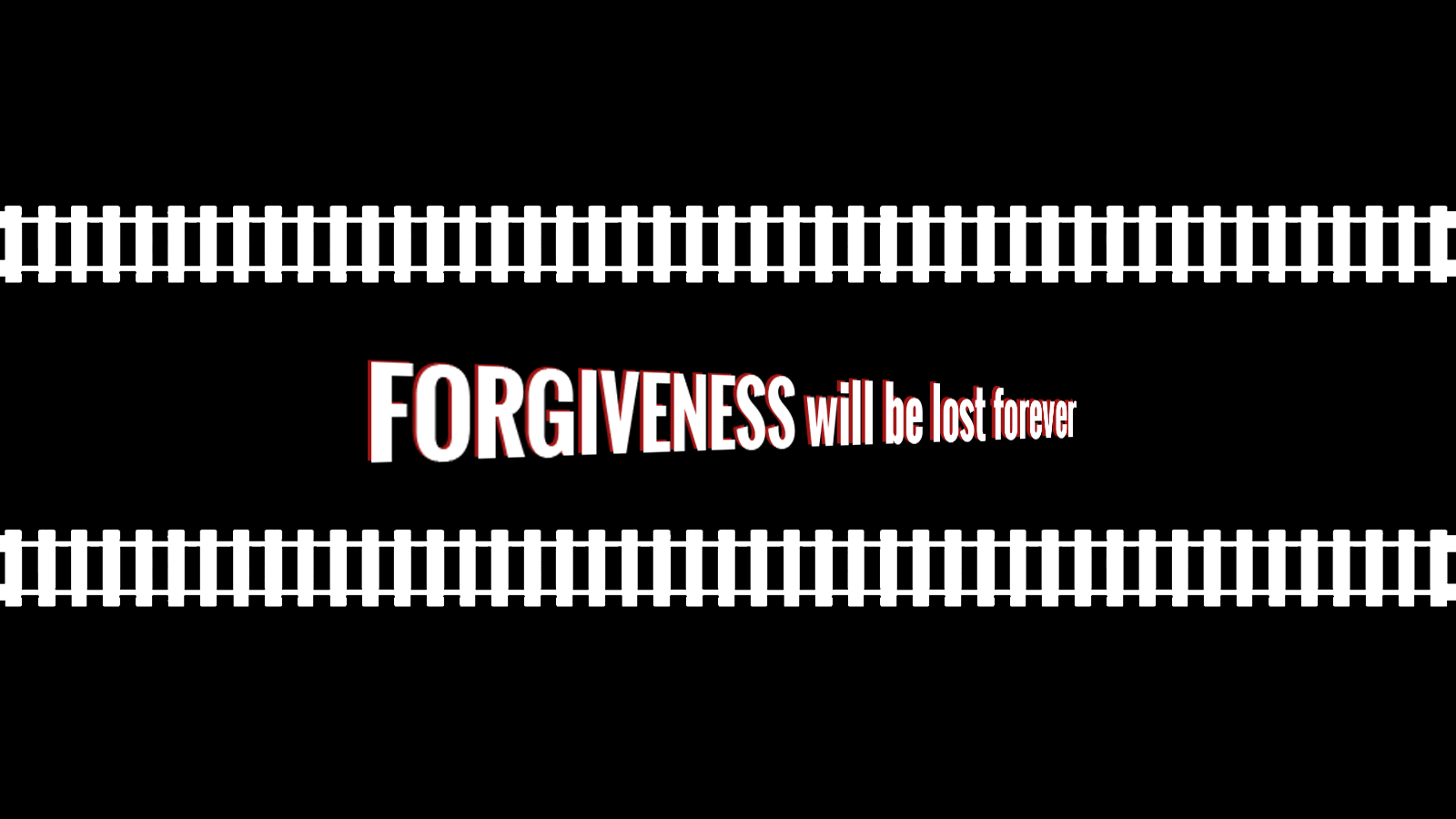 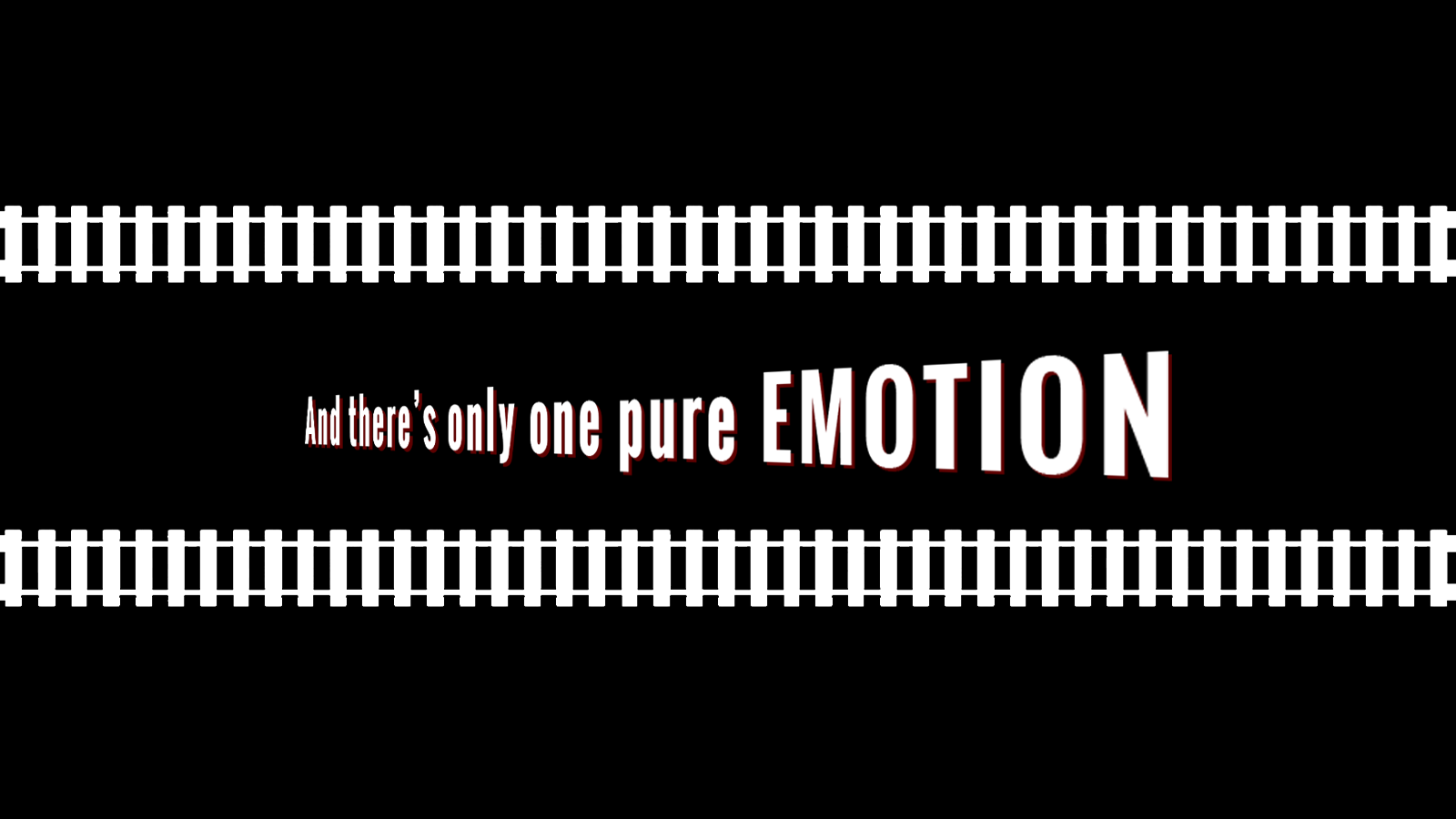 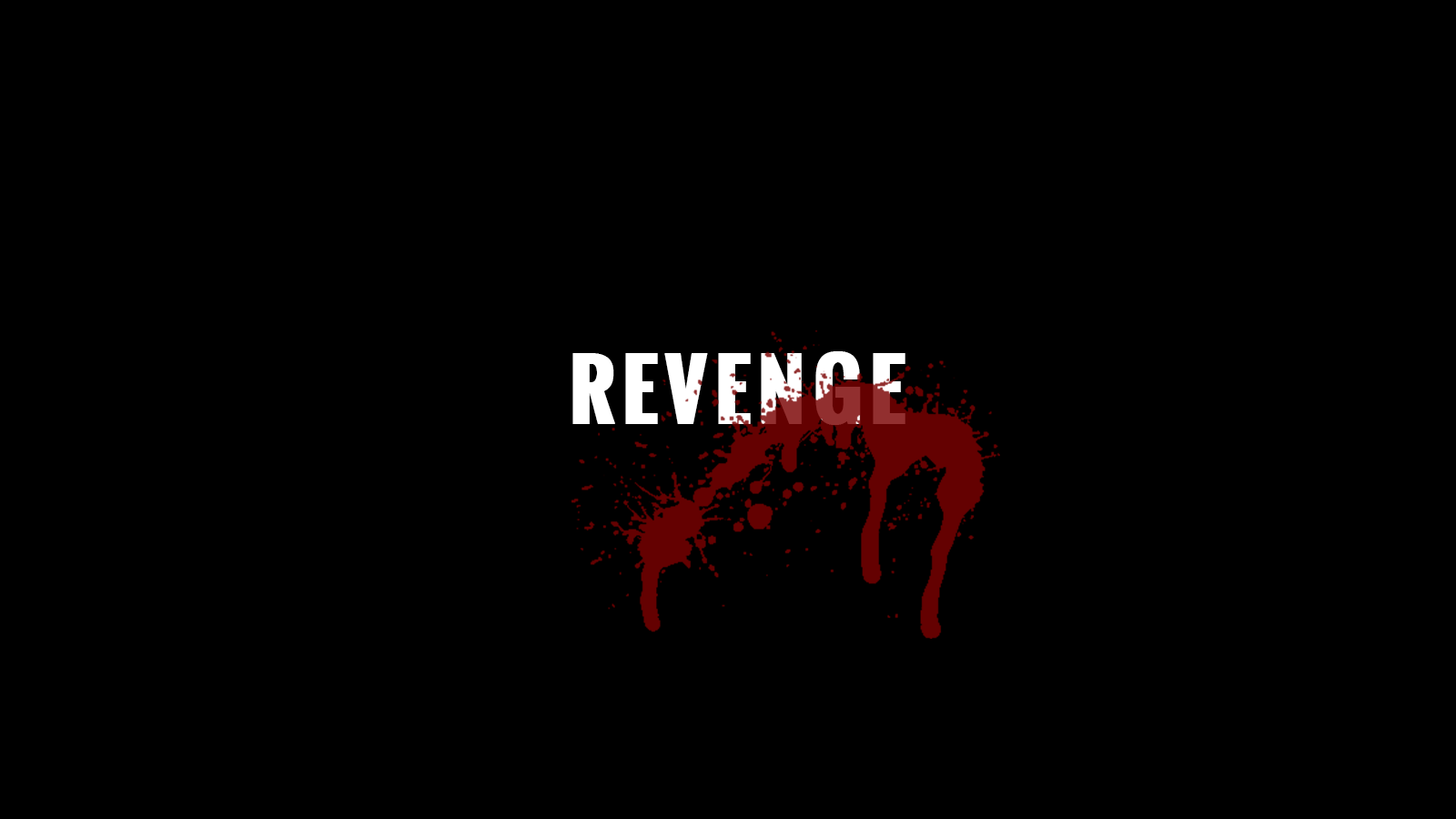 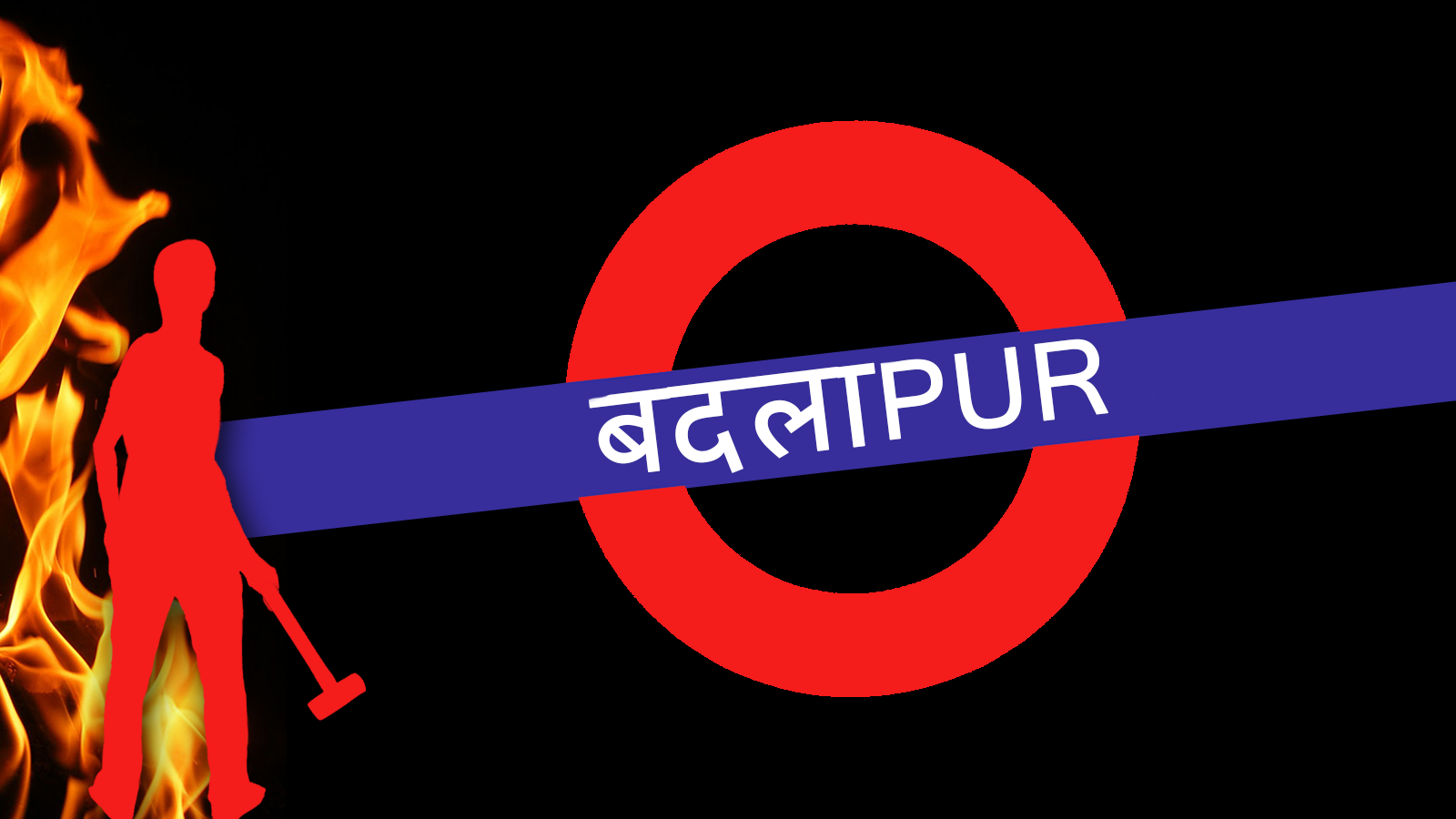 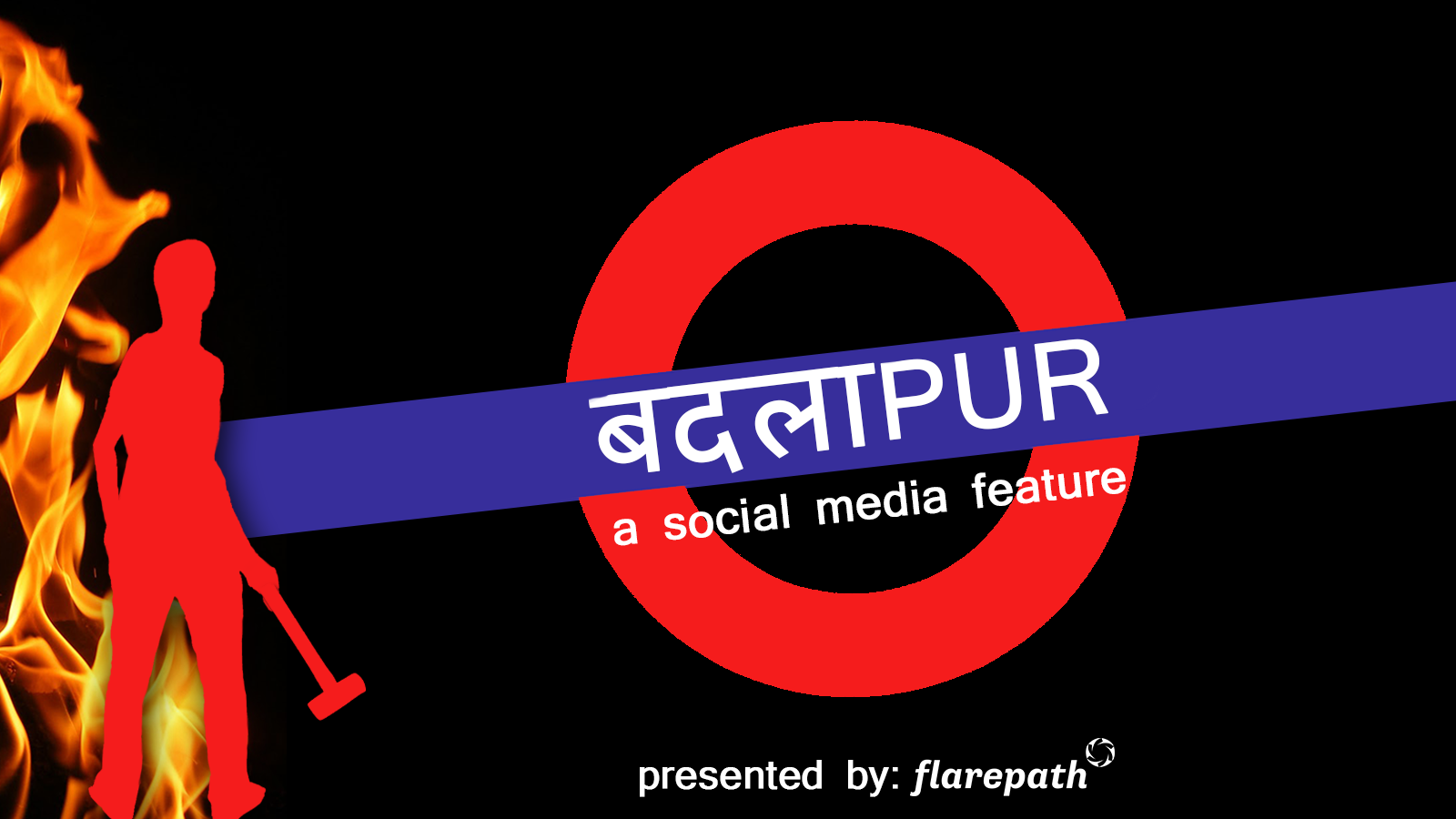 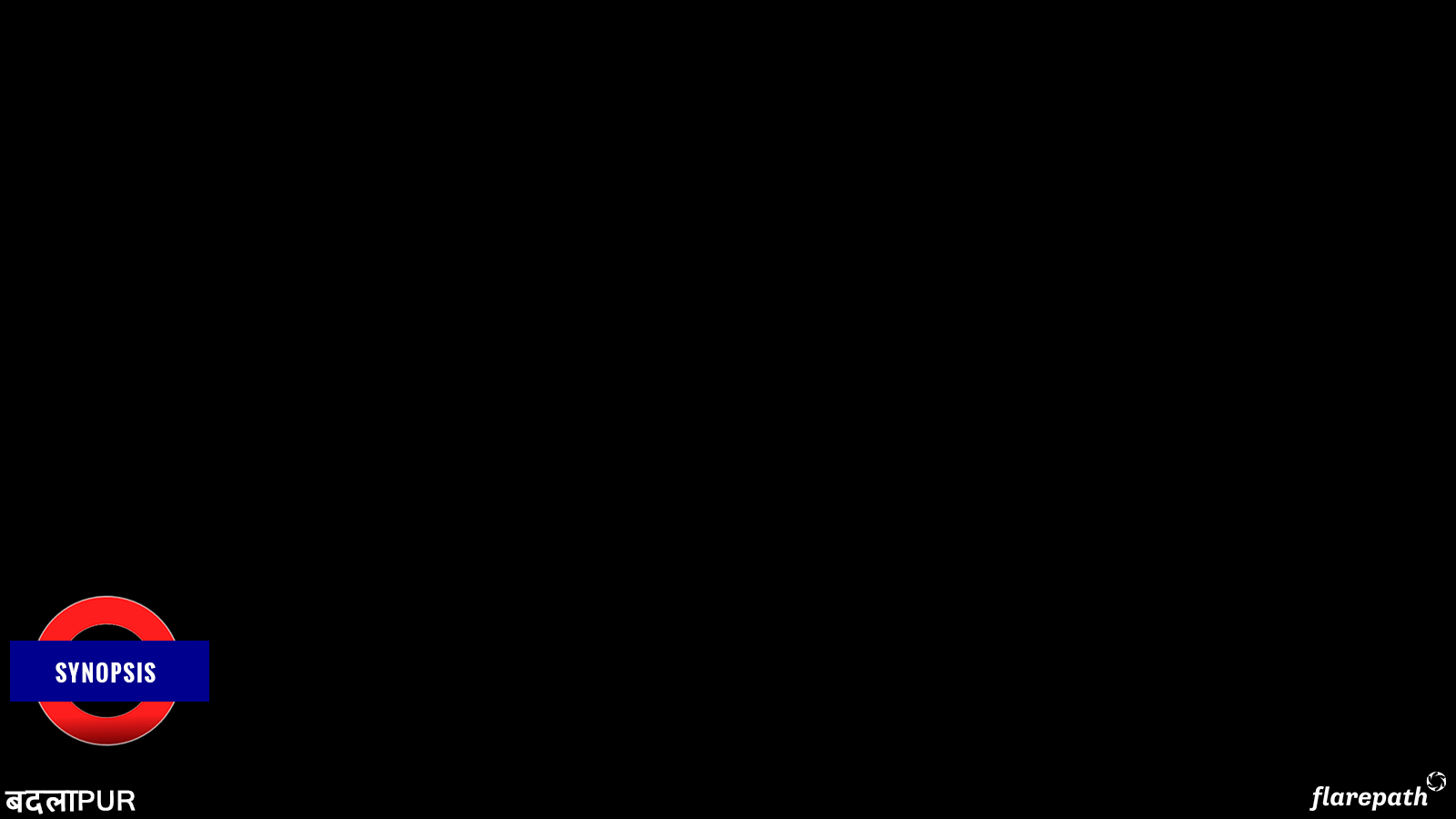 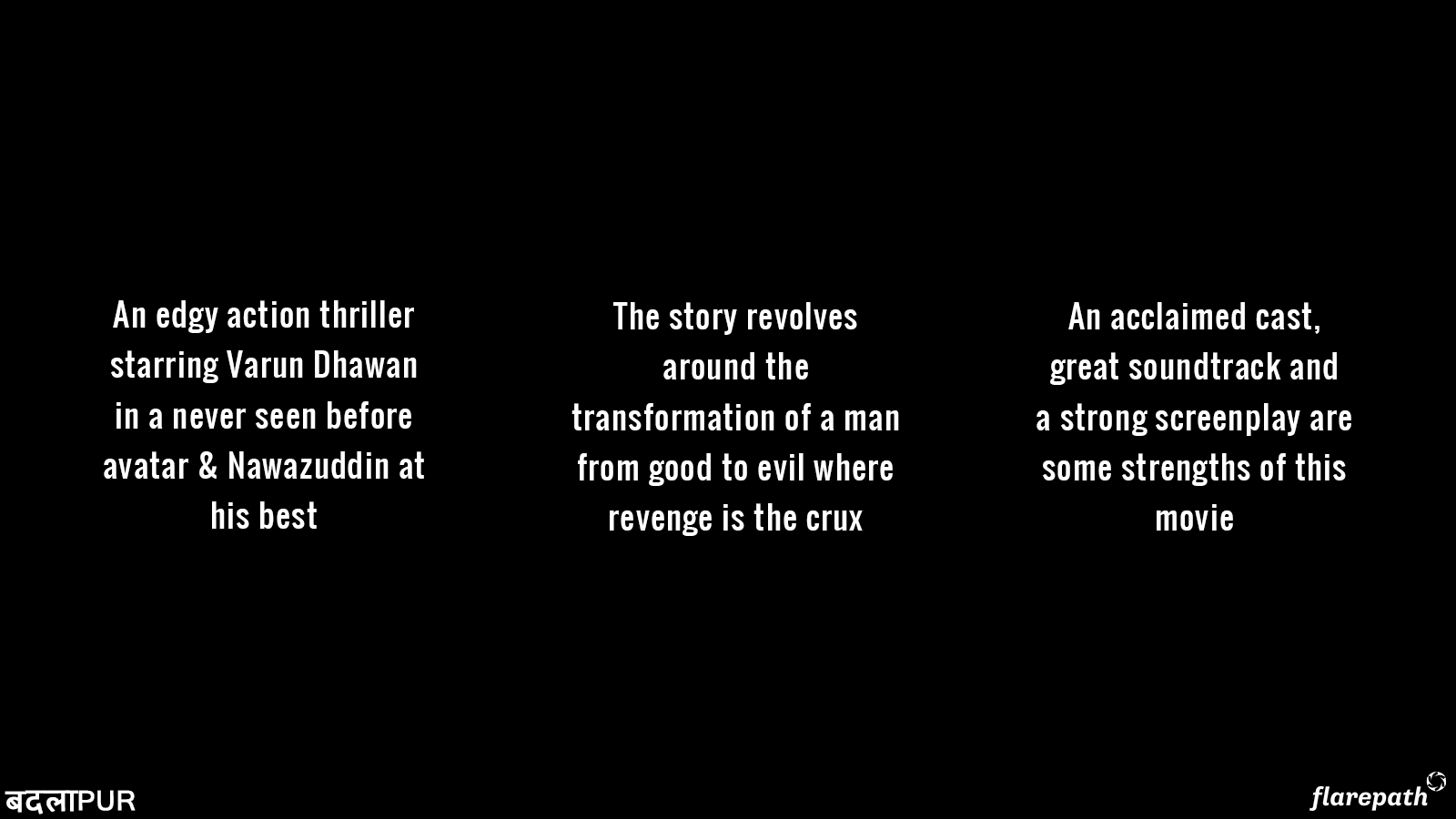 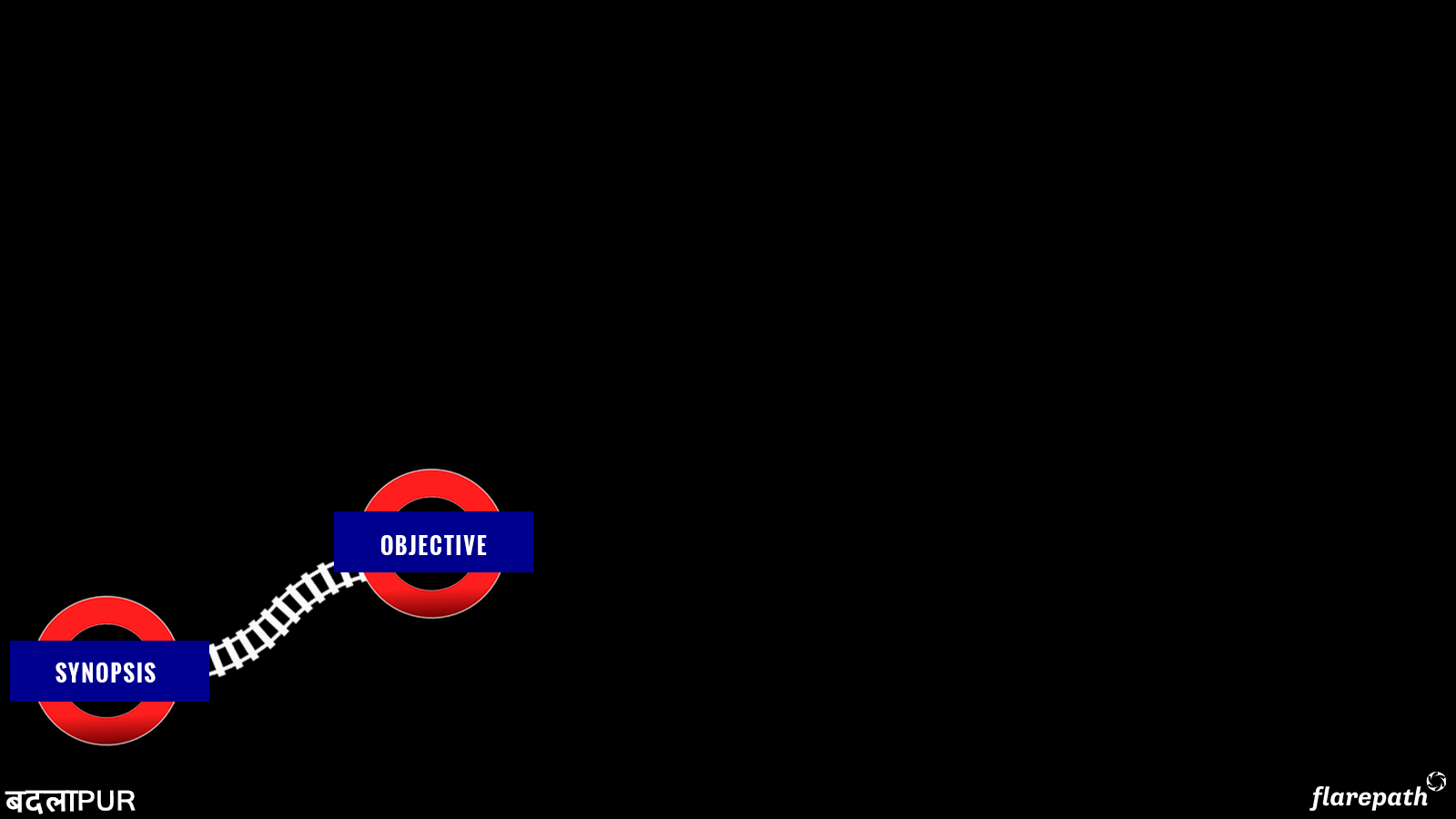 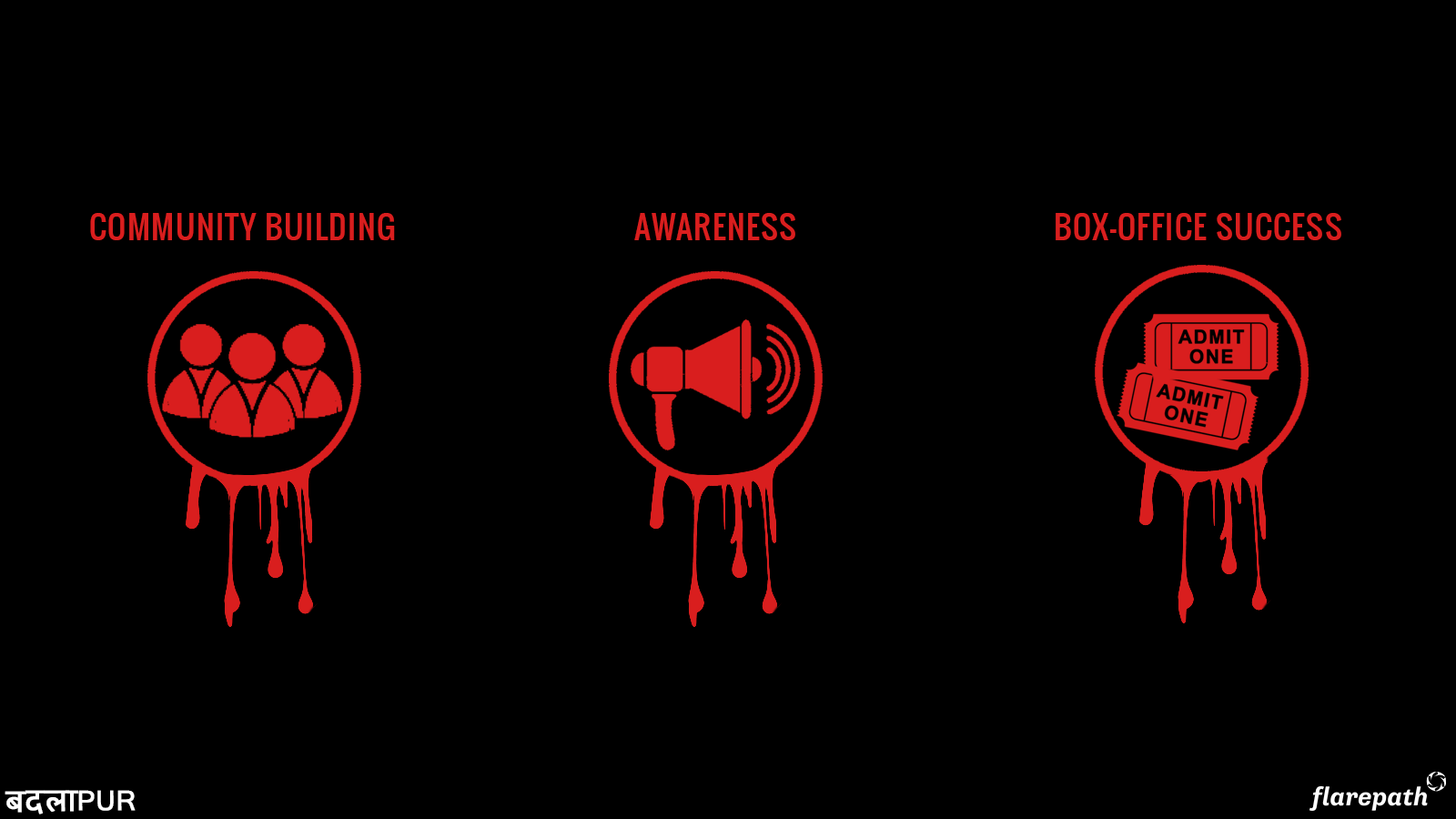 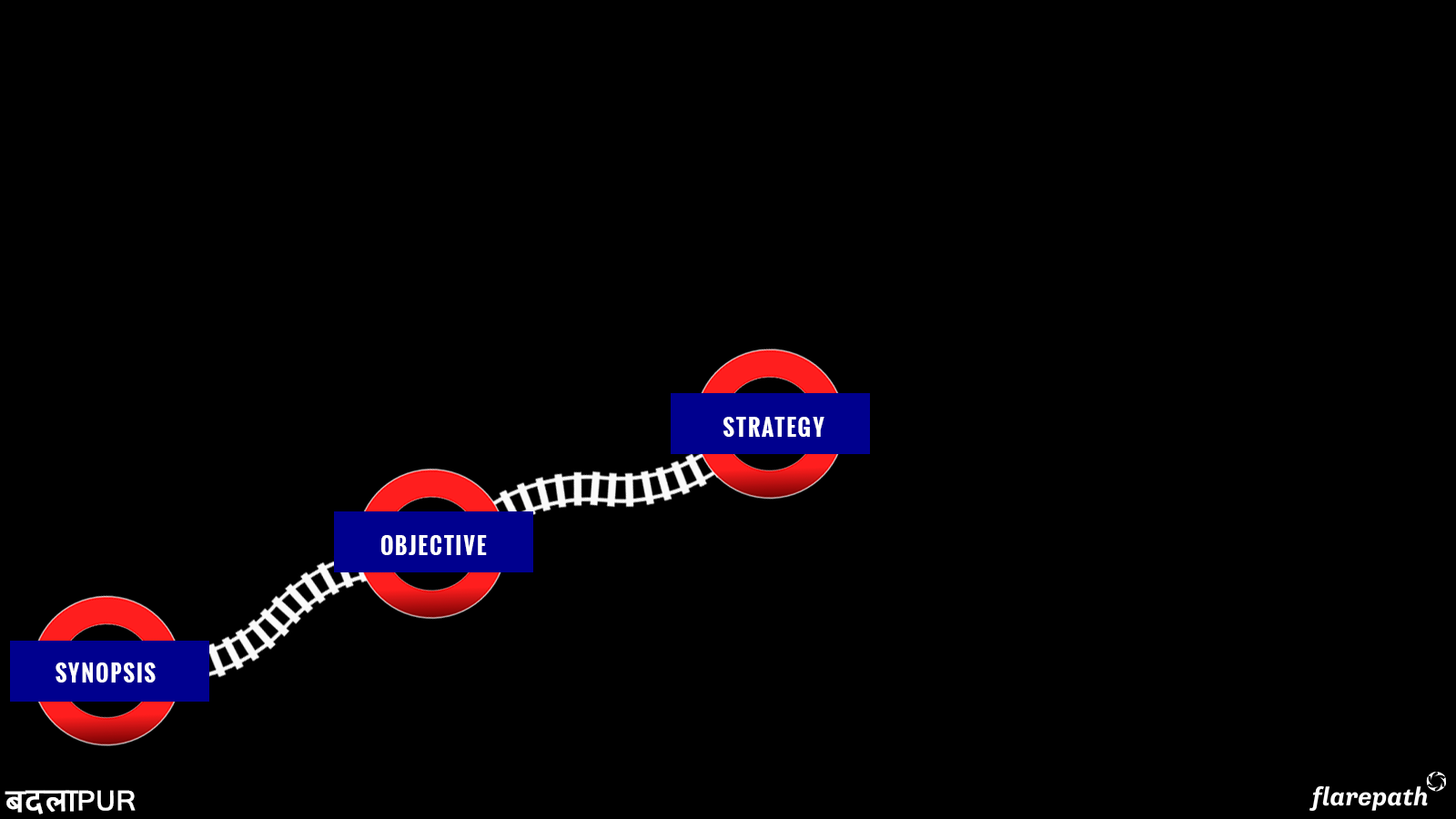 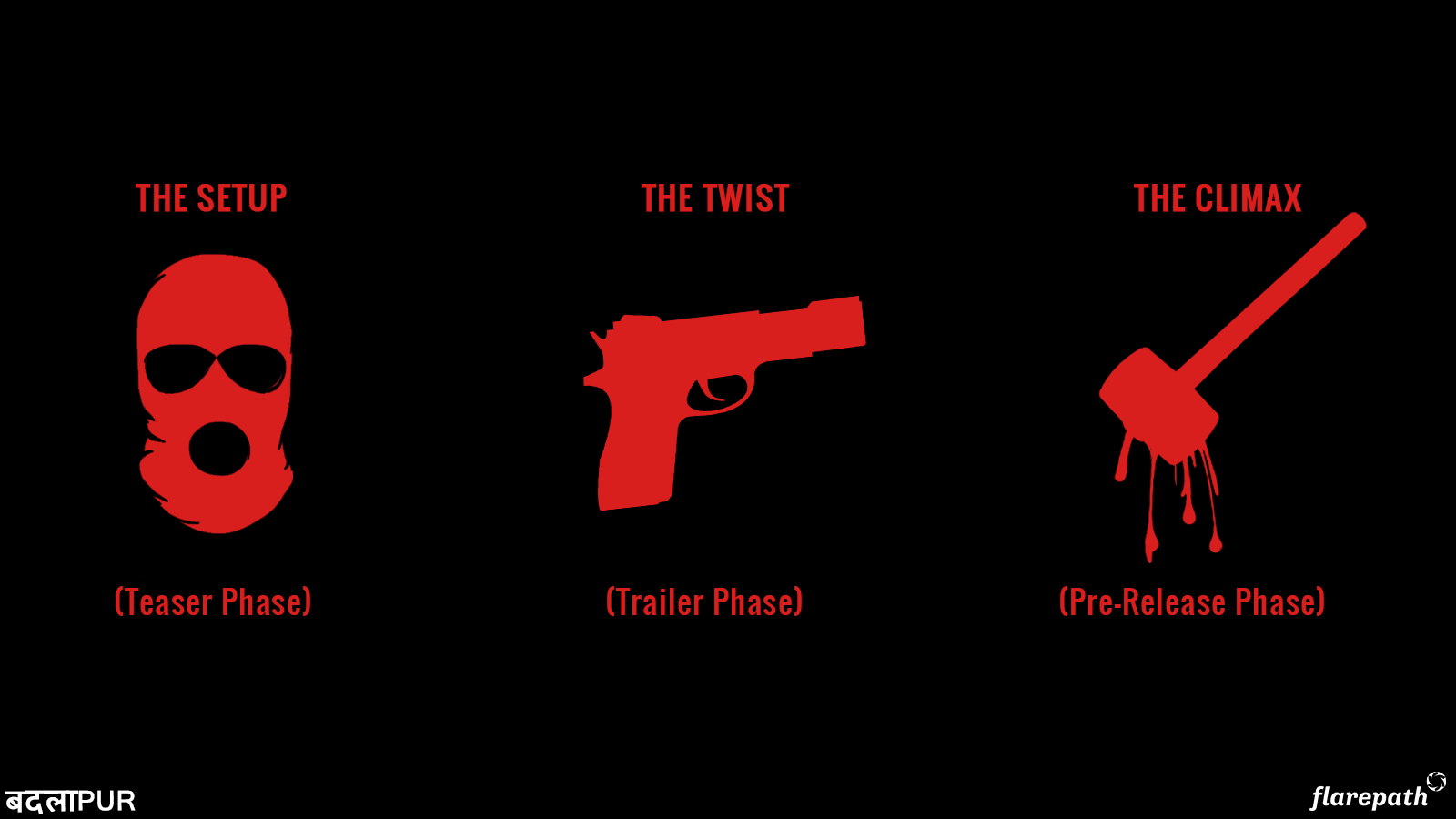 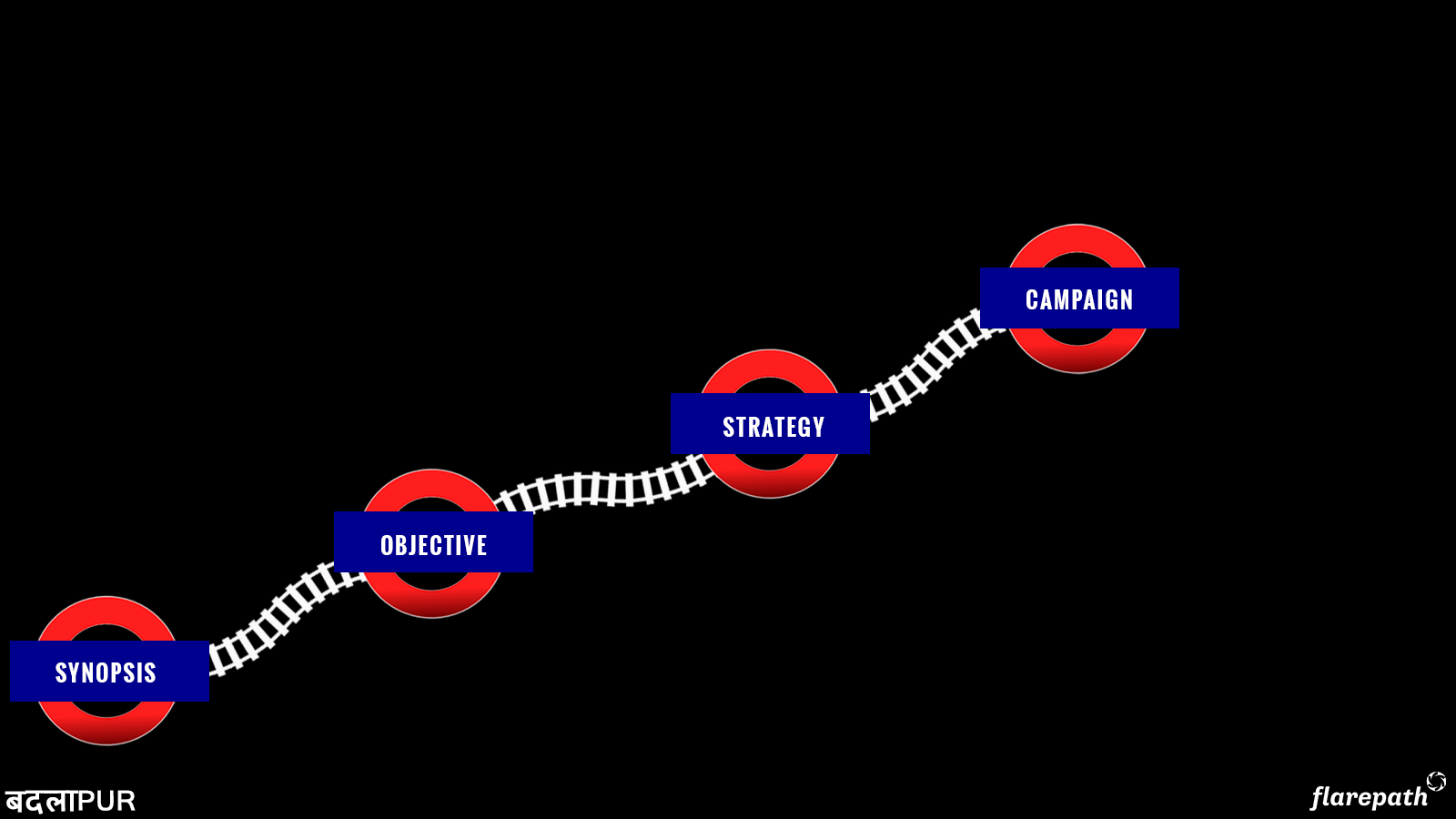 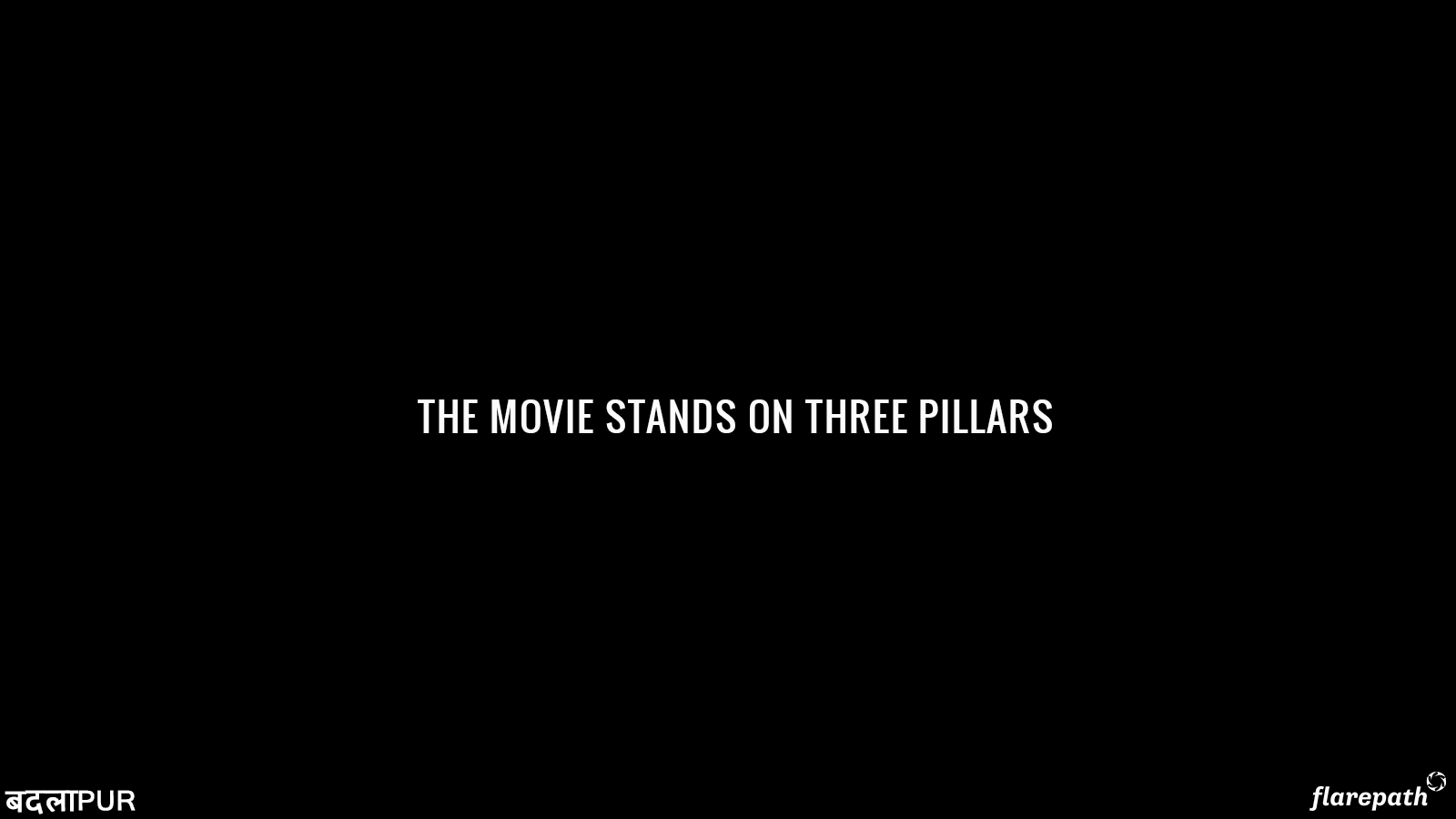 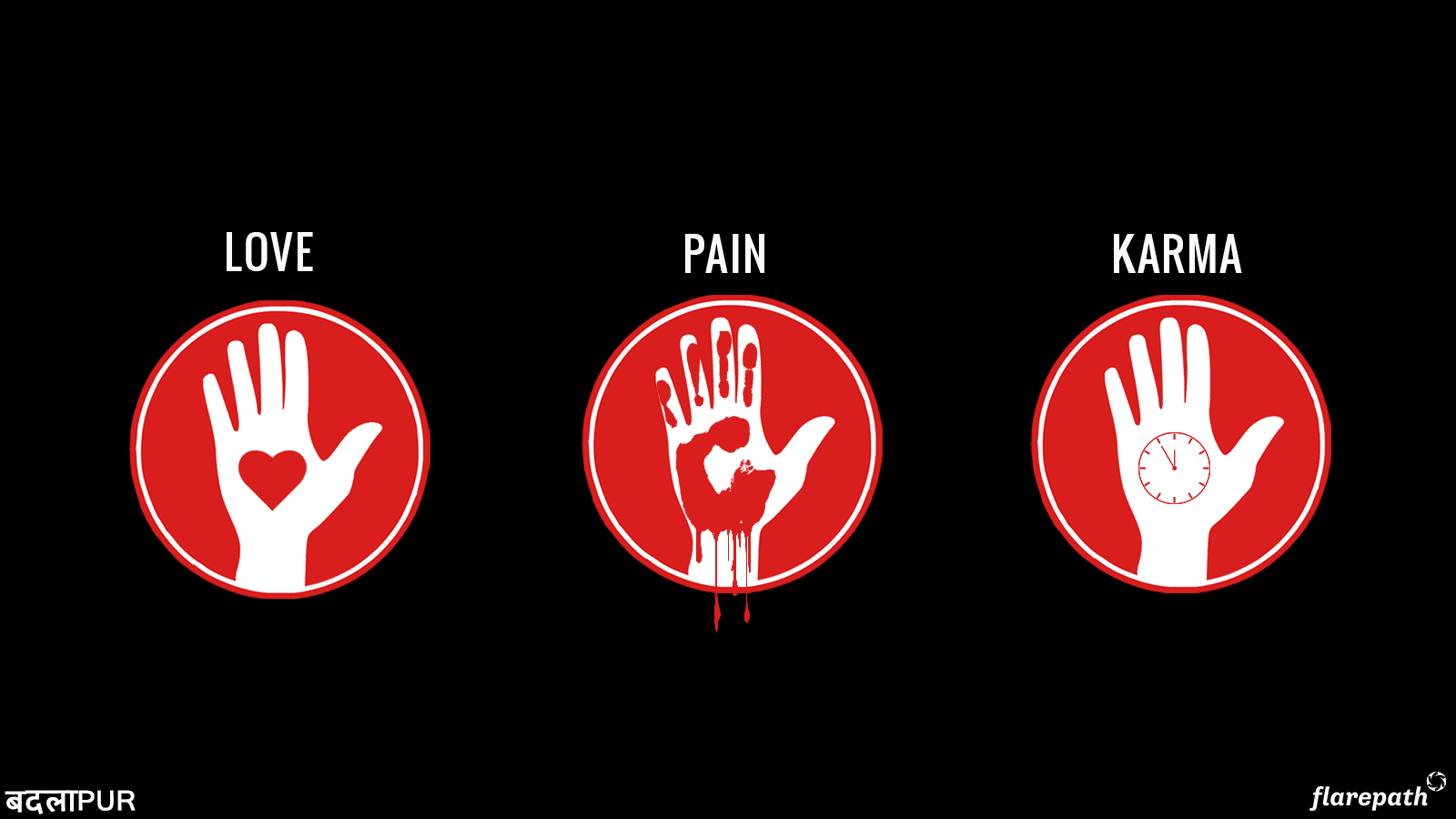 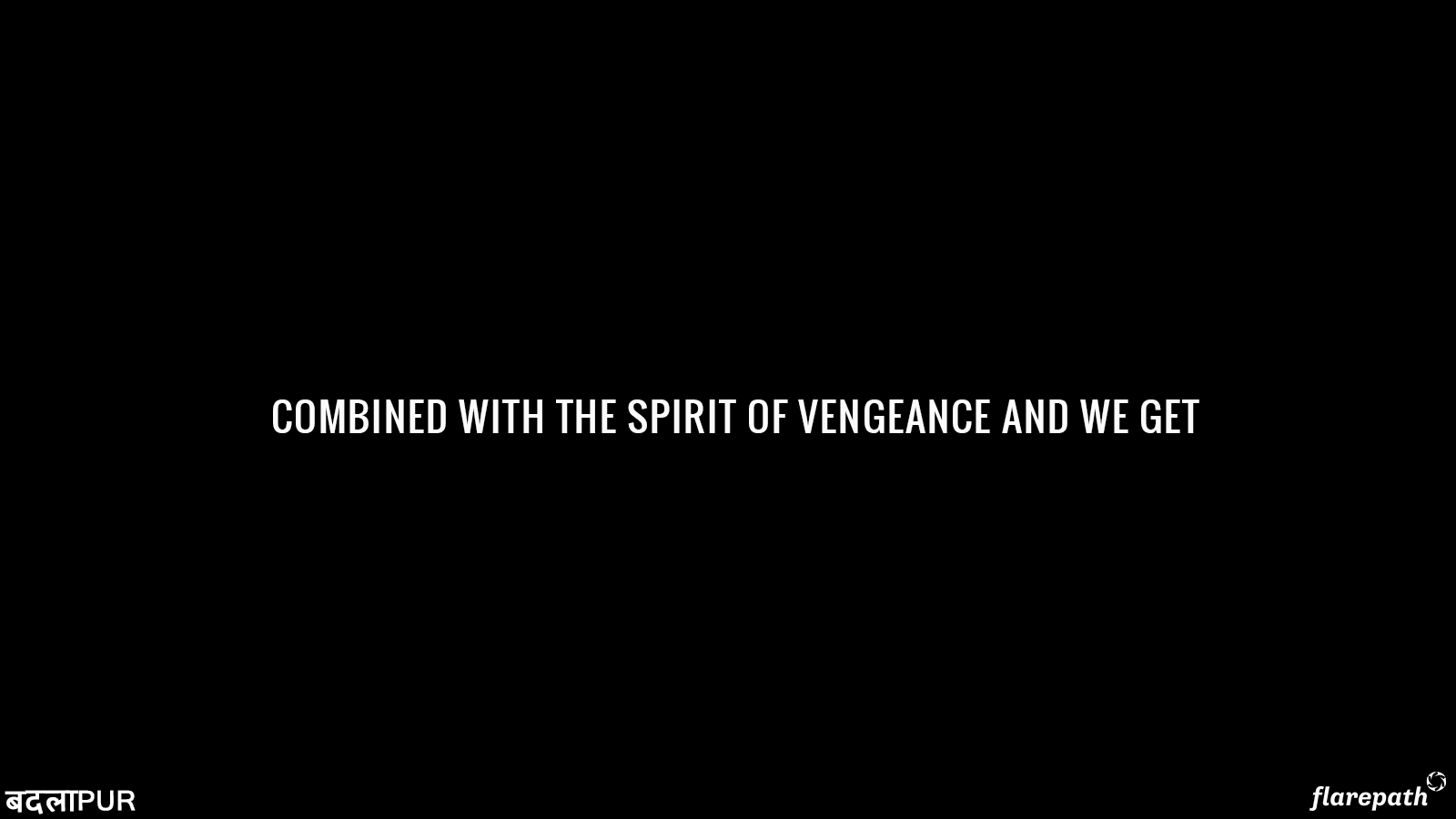 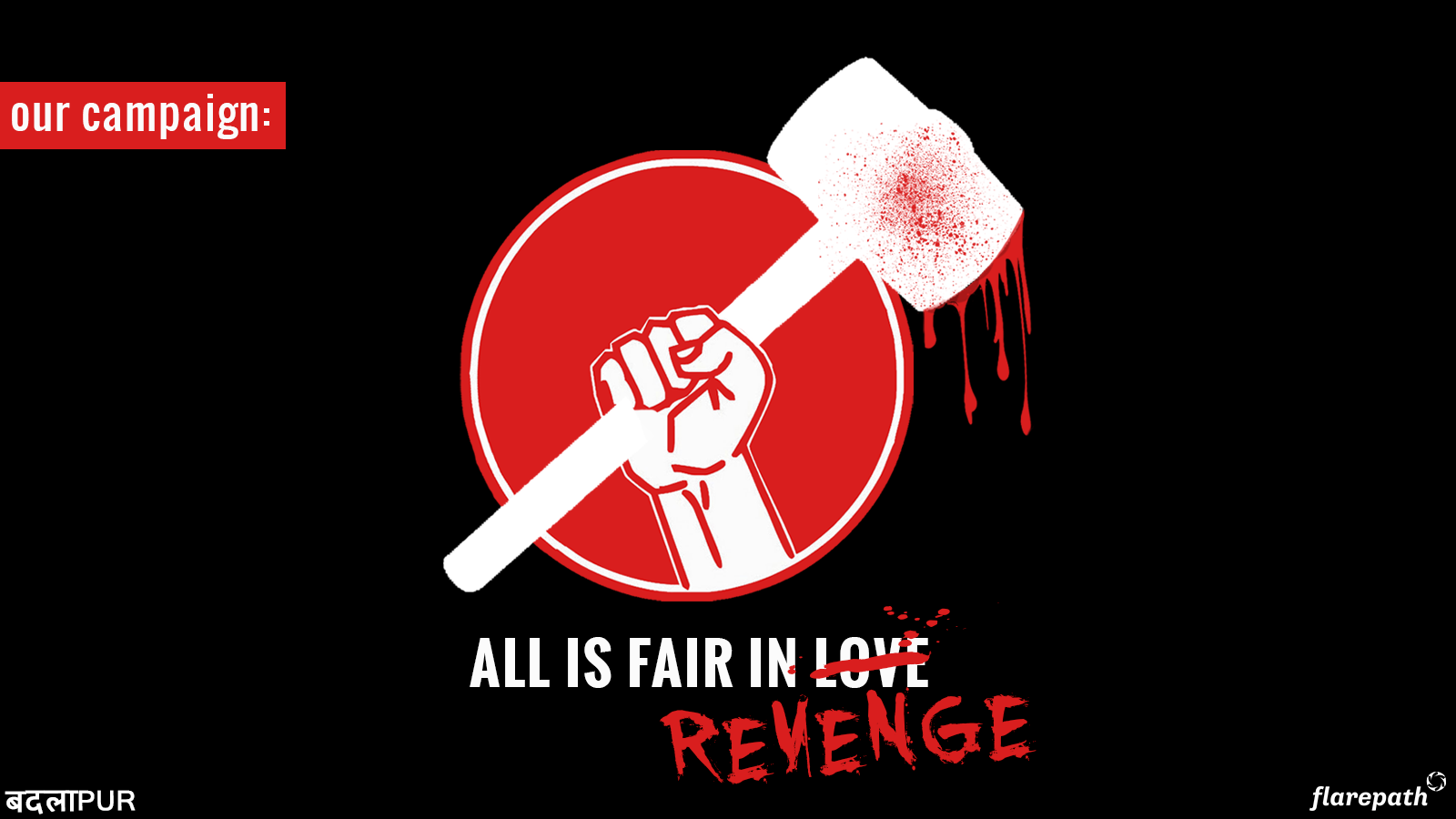 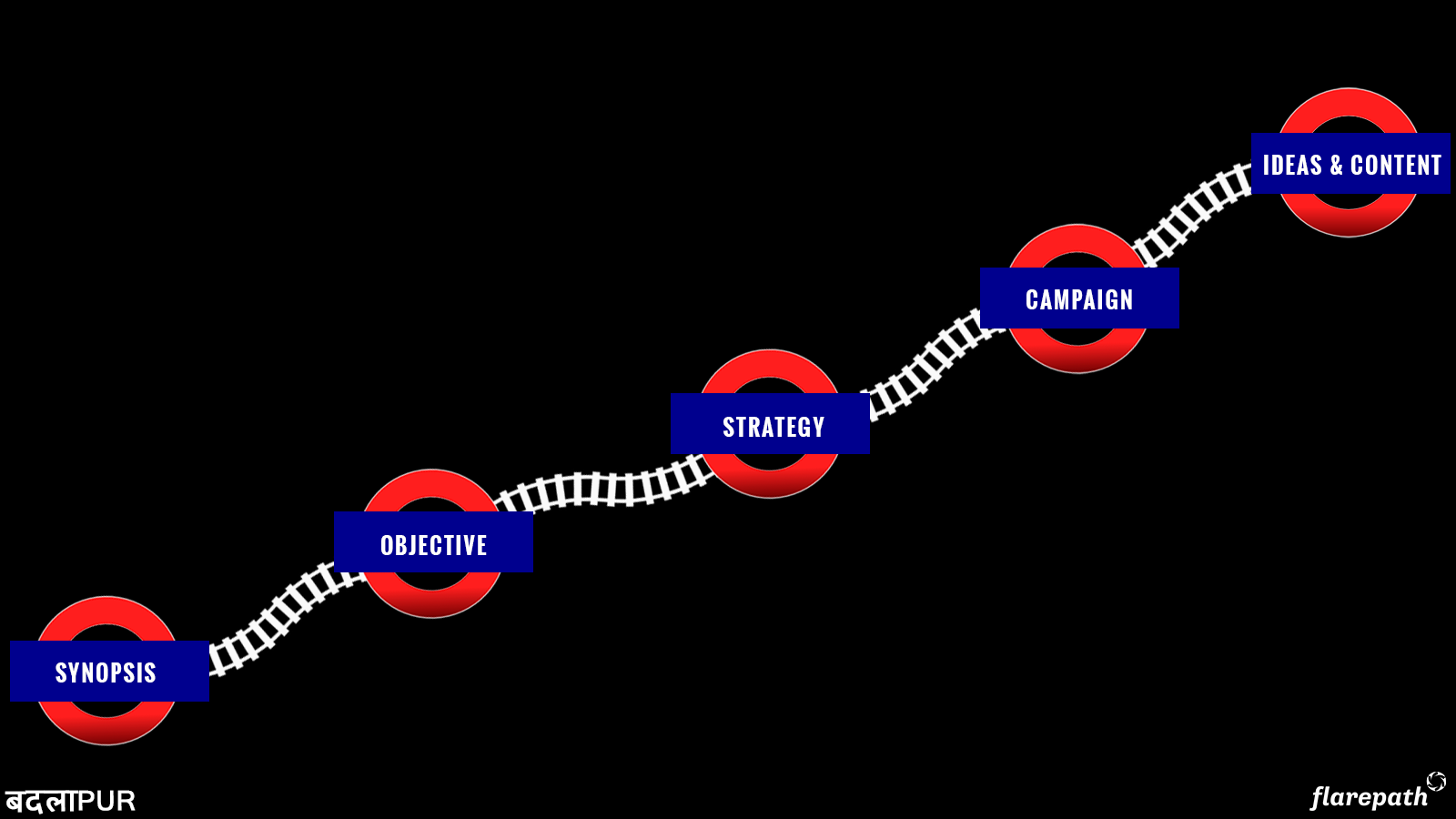 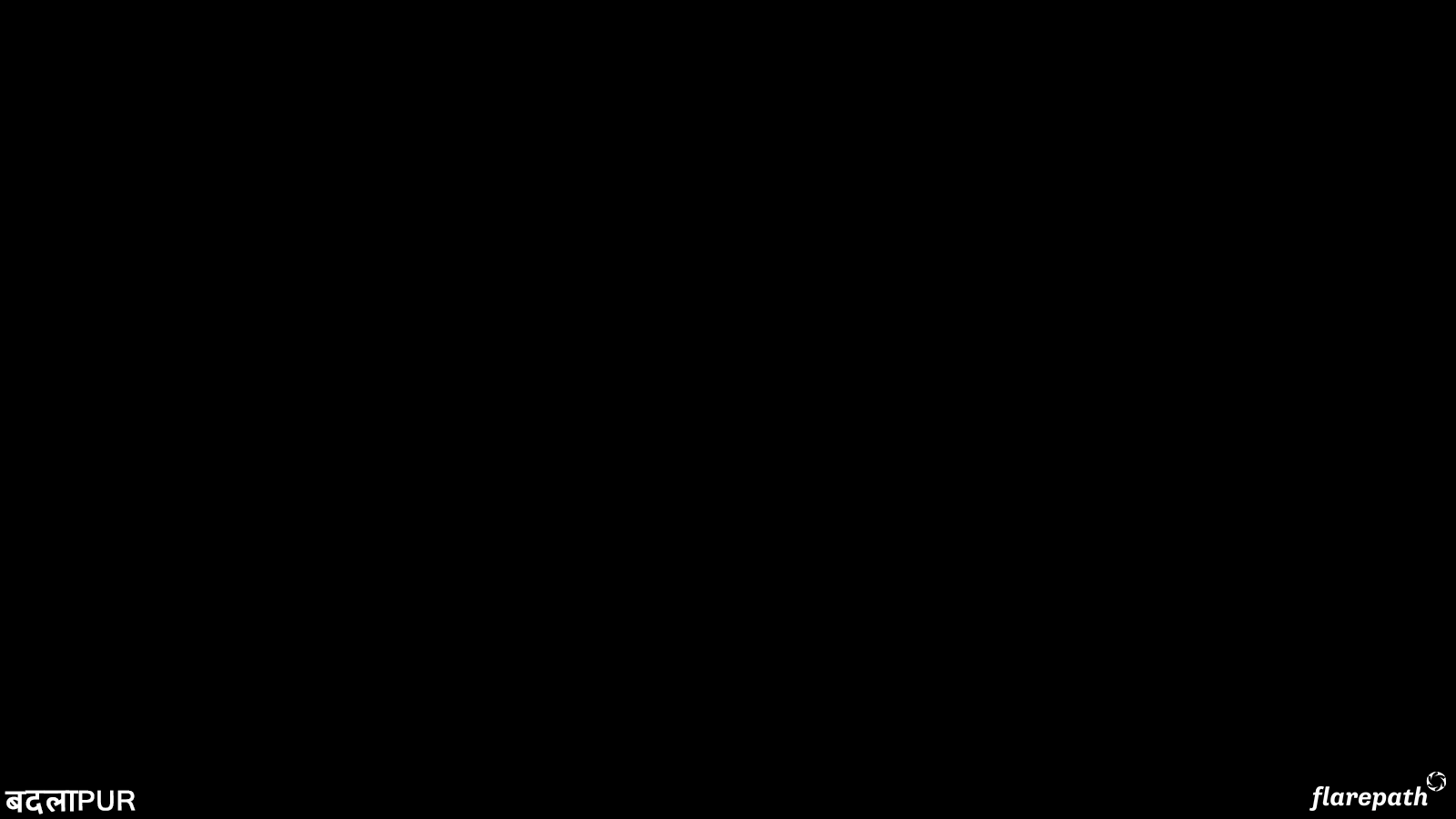 #WaitingForBadlapur: Teaser Buildup
5 days prior to the teaser launch, we start a build up activity to create buzz about it

Classic twitter time based activity where fans guess trivia and know more about the film

At the end of everyday, fans get a chance to unlock an exclusive poster from the film

At the end of the activity we ask fans to share their #REVENFIE’s to reenact the posters and win prizes
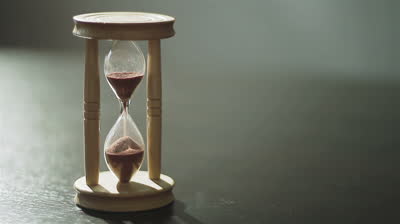 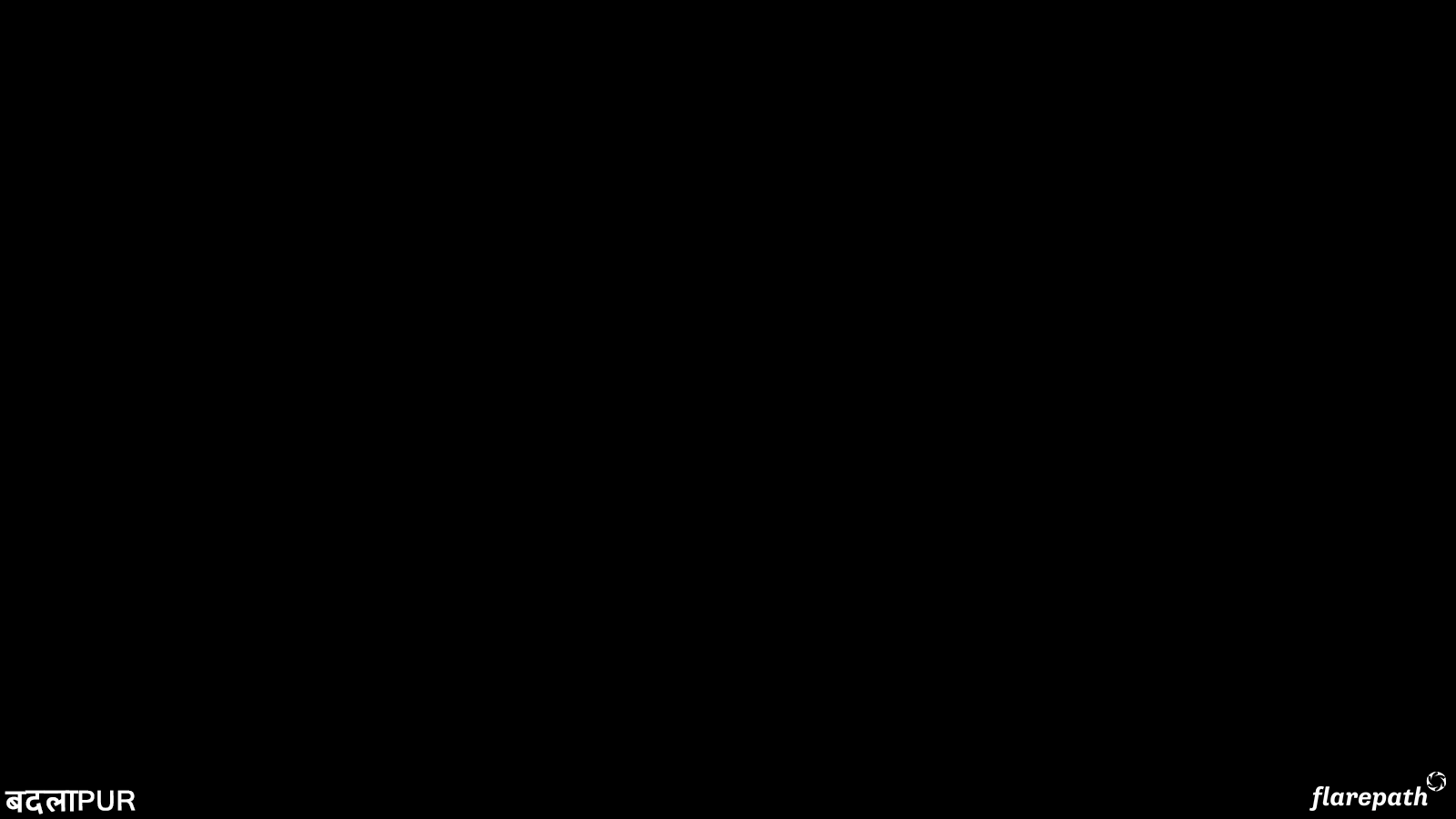 Next Station… BADLAPUR: Teaser Countdown
The way to Badlapur is long, and to get there fans have to be patient on Facebook

Everyday we show them how close they are to the teaser by showing what’s the next station they have reached

The creatives on the page will change according to how far we are from Badlapur and every station brings a new poster to keep the fans glued

At the end as the fans reach Badlapur, the look of the page becomes official and the teaser is released
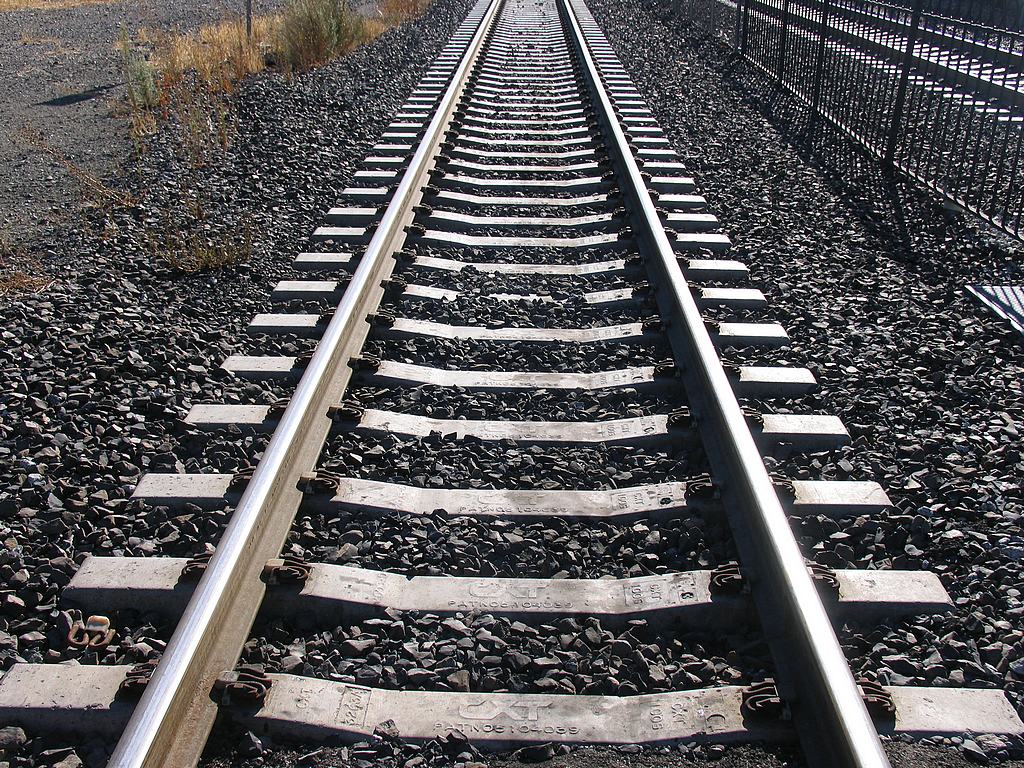 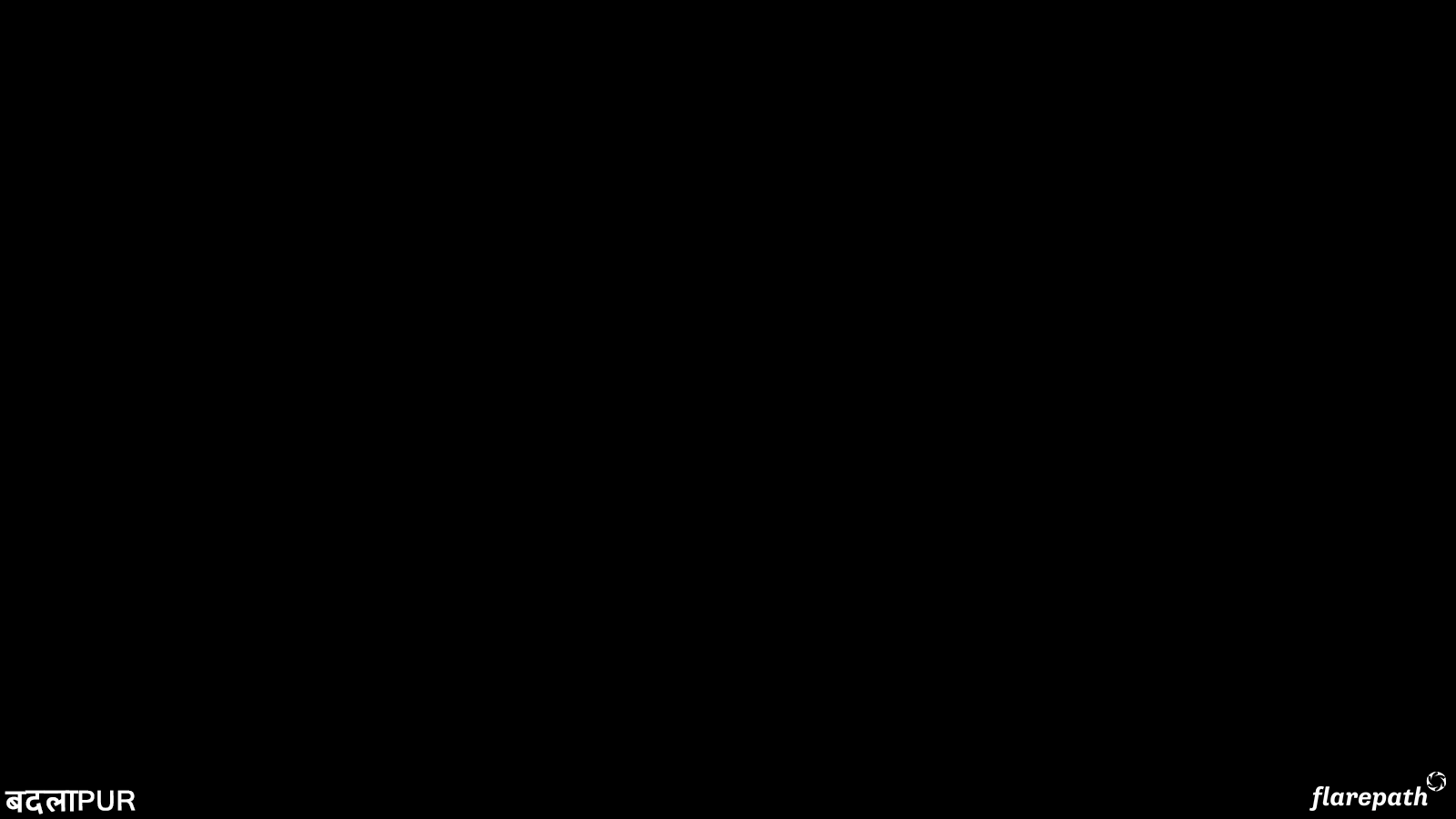 Badlapur on Snapchat: Teaser Launch
Right before the teaser launch, we use the popular platform ‘Snapchat’ to our advantage

We make an official Snapchat account and share our username with the fans to follow us

For all our snapchat users, we will be revealing 5 second clips from the teaser every hour right before the official release

As snapchat only lasts for 5 seconds, this will build a lot of excitement amongst the fans
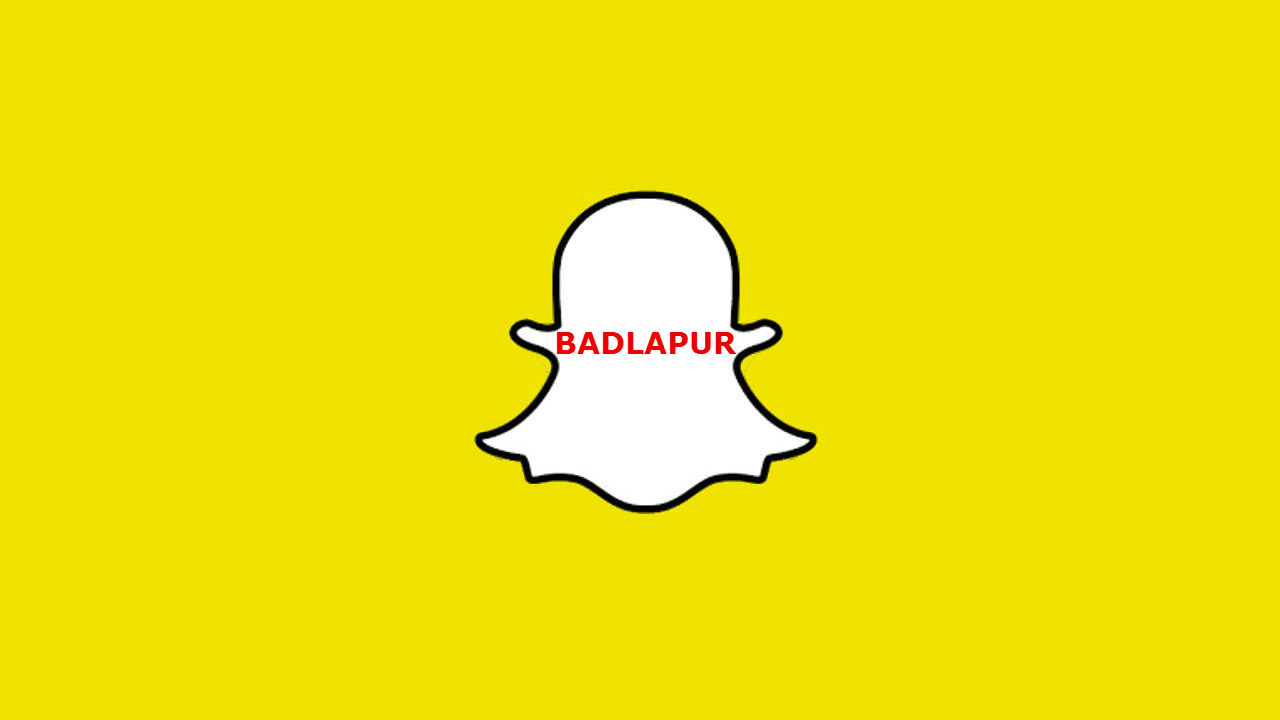 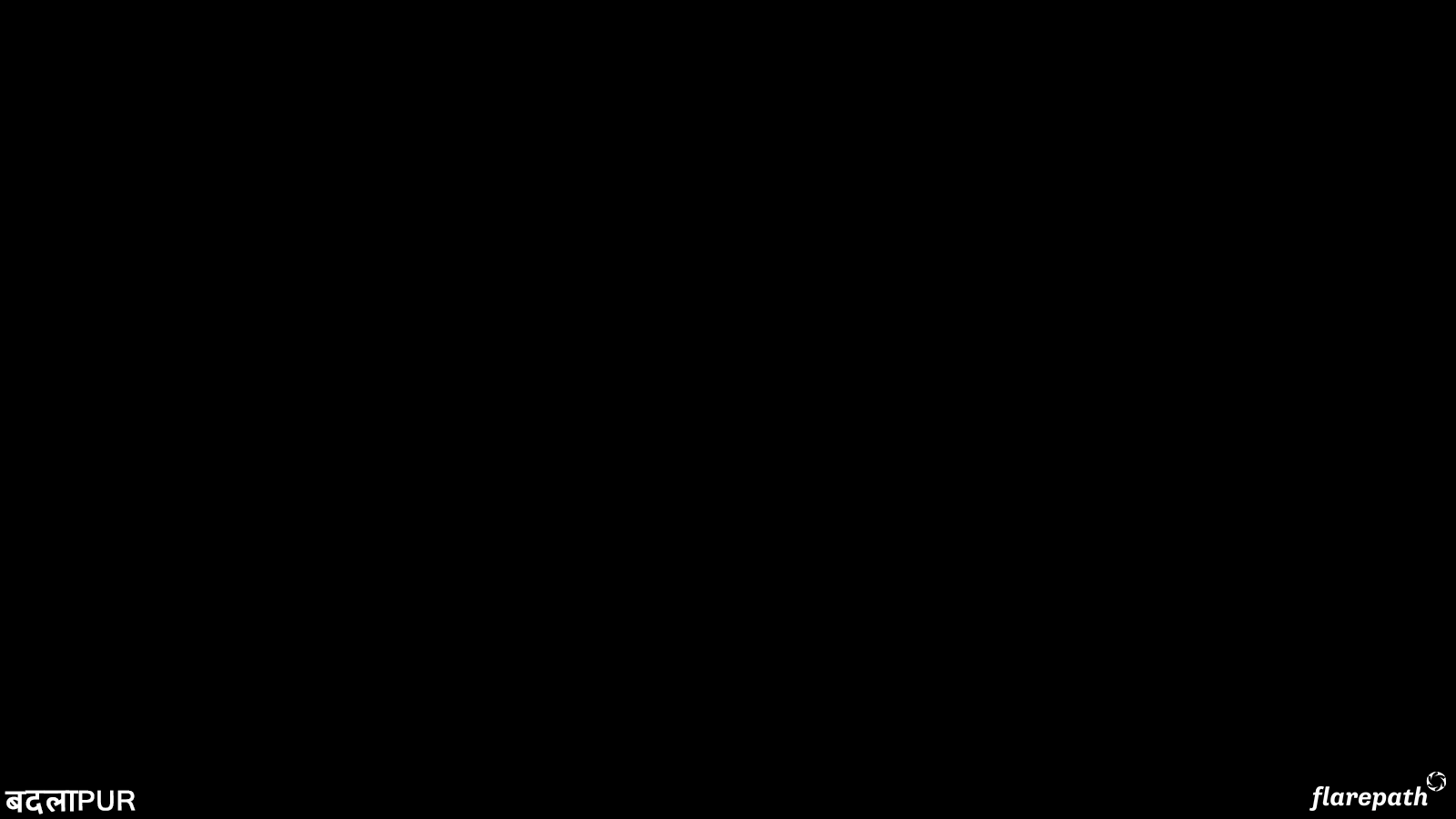 Q&A with VARUN: Teaser Launch
For the teaser launch, we tie up with Facebook and get Varun Dhawan on board to do a Q&A with the fans

Varun will answer some questions and greet his fans which will grab a lot of attention

To sum it all up, Varun will reveal the Teaser first time ever on Facebook using the Facebook Video Stream (as done by 50 Shades of Grey)

Another way to go about it can be a Google Hangout with a few selected fans
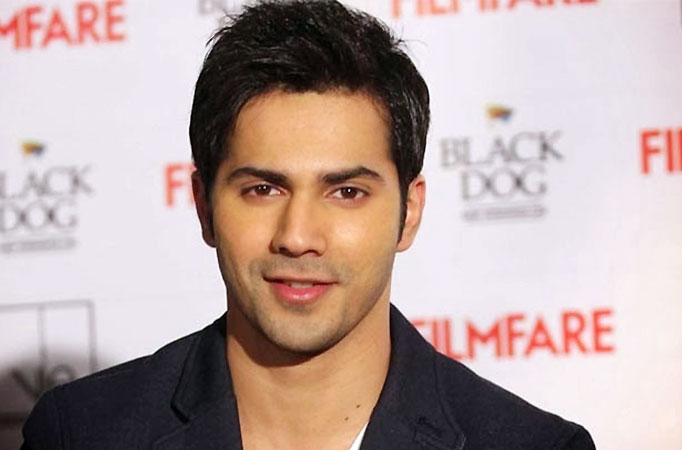 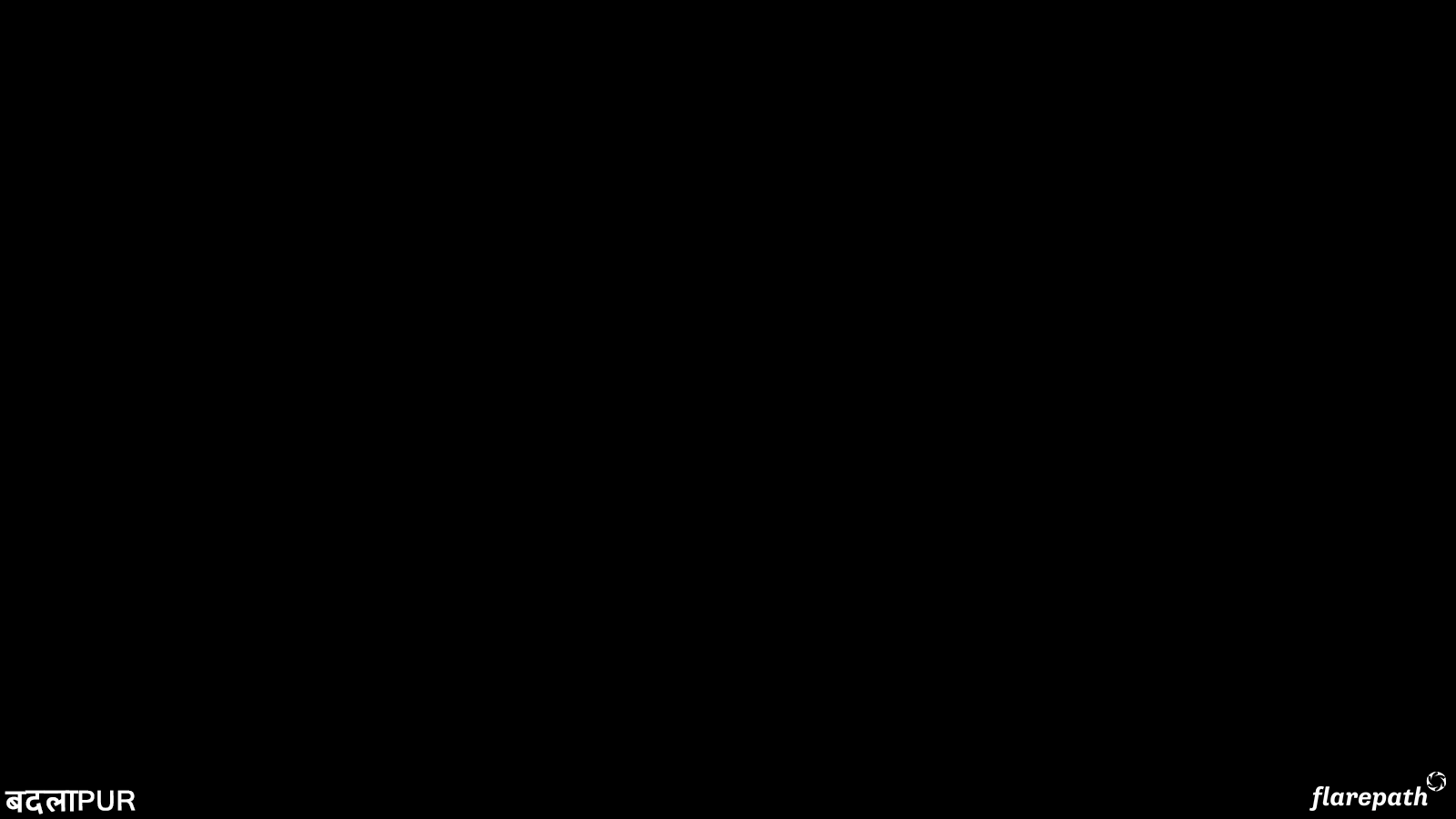 Spot The Killer: Ambient Idea
This idea works as an ambient activity where we target crowded public places

We hand random people a flier which says spot the killer around you, give him a shoutout and you will be rewarded handsomely

If the person spots a man with a hood and a fake gun and catches him, fake cops come and arrest him, fake media pops out and interviews the person and hands them two special passes for Badlapur screening 

This will be covered with hidden cameras and made into a case study video
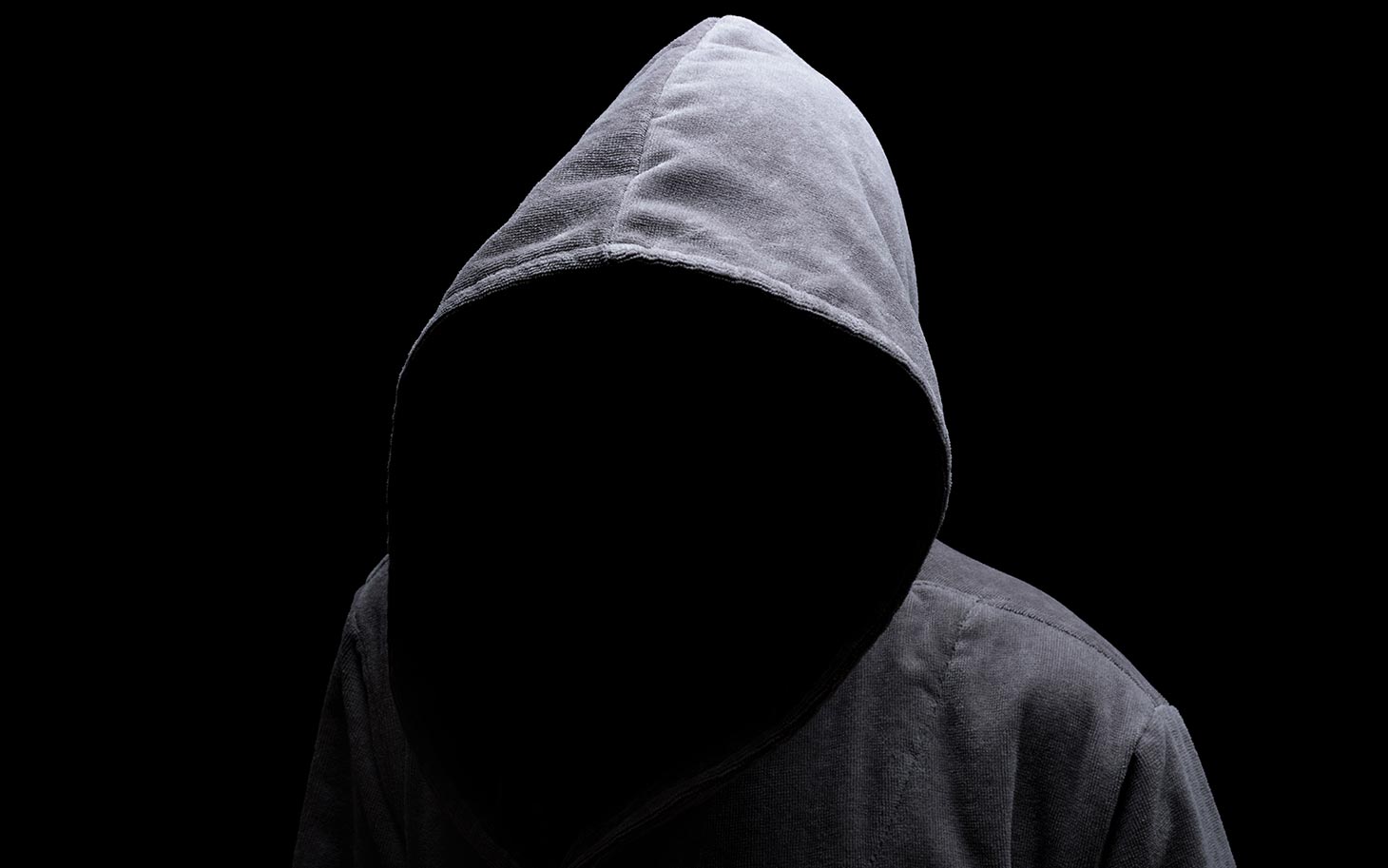 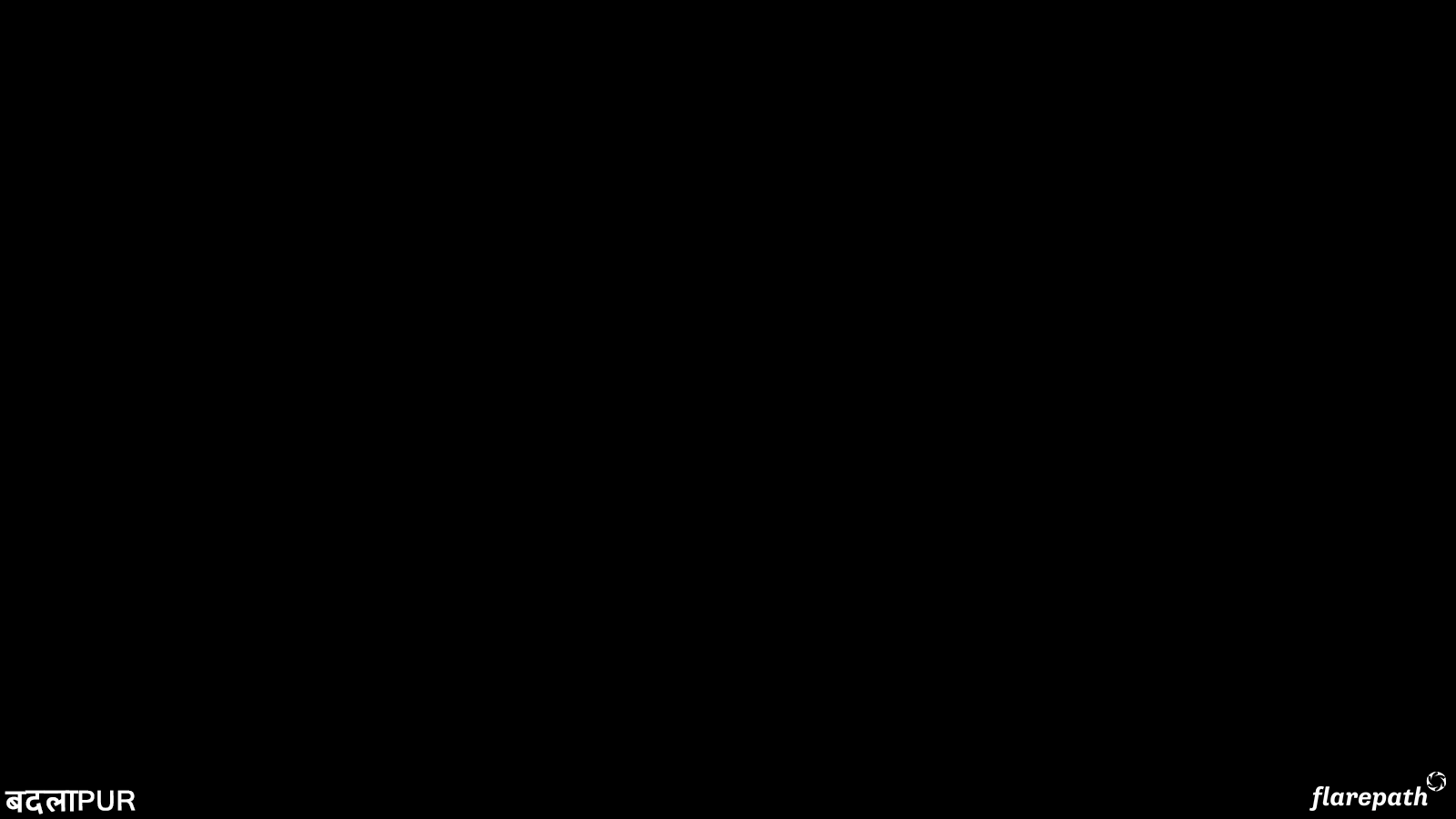 15 Years Later: Facebook Application
As the movie has a very prominent time lapse of 15 years, we build on that with a  fun Facebook application

Sign up, turn your webcam on or sync your display picture and see how will you look #15YearsLater

The app will also share a some fortune cookie like message which tells you some prediction about your future

We can use this app to reveal how the characters in the movie are going to age and what their future holds which will in turn build excitement about the plot
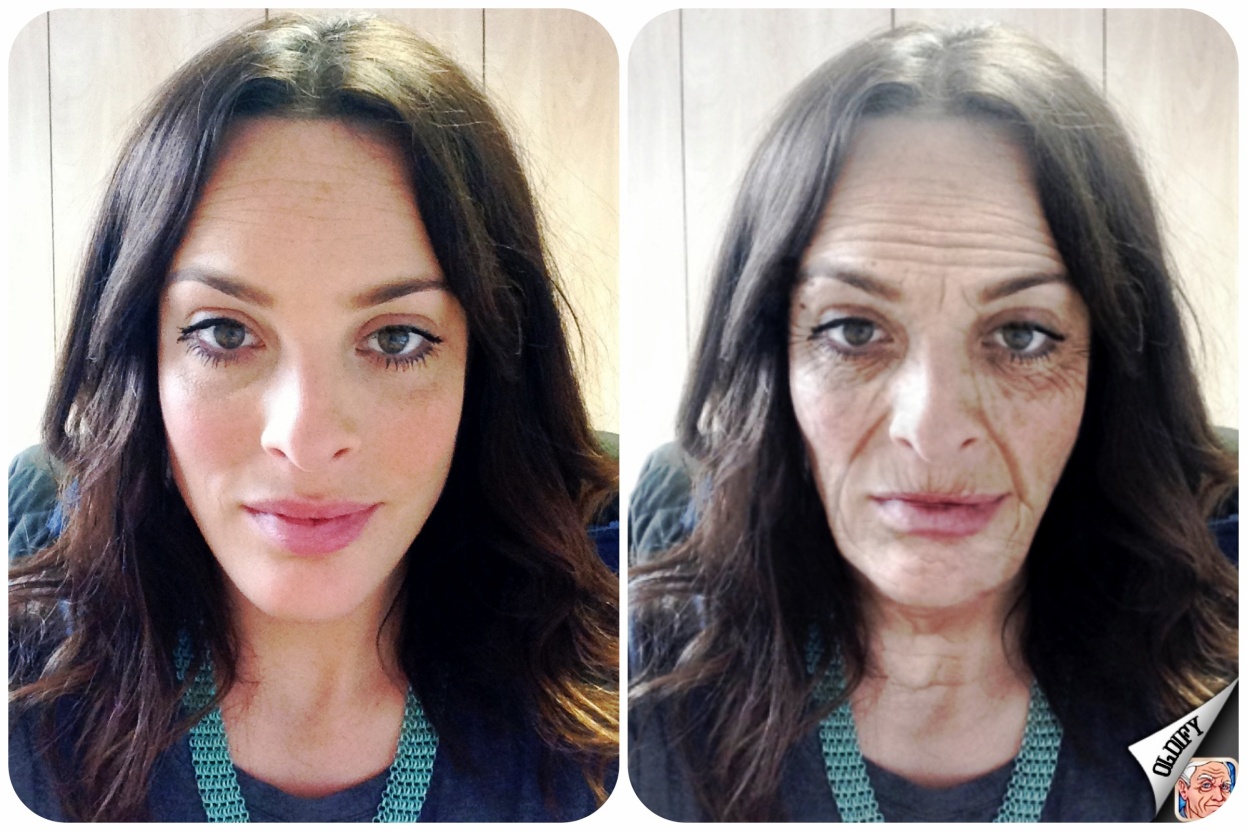 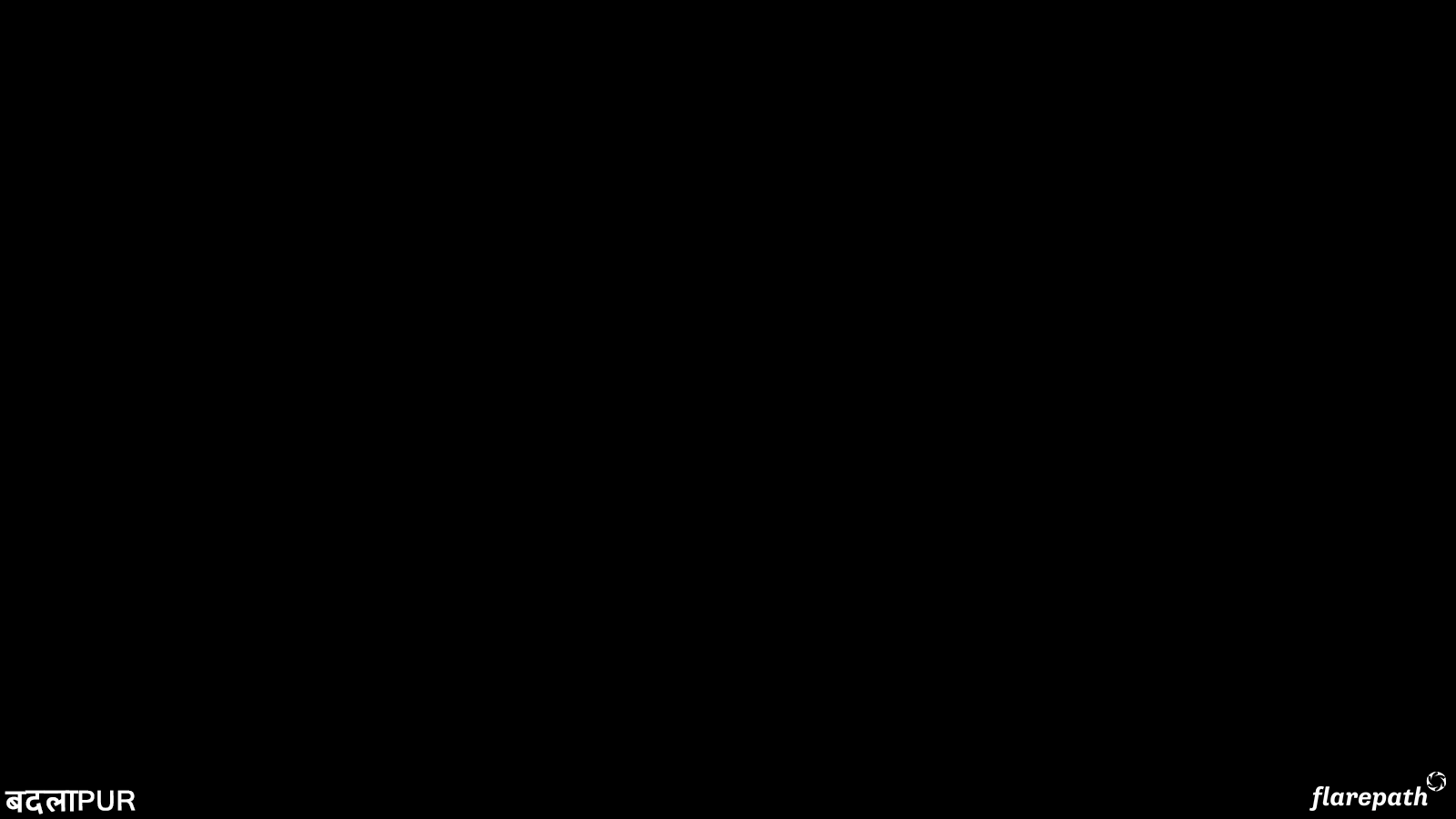 B for BADLA: YouTube Innovation
A special campaign with YouTube where we reveal the concept of the movie to the people for the very first time

A simple video featuring Varun and Nawaz doing their own things on a day to day scenario and then the video flashes “PRESS B to the see Badla”

As the video progressing in the normal scenario, when the key B is pressed it turns it into a dark and edgy scene where both of them are set out to take revenge from each other and goes back when the key is released

The video ends with them being face to face and the details of the release
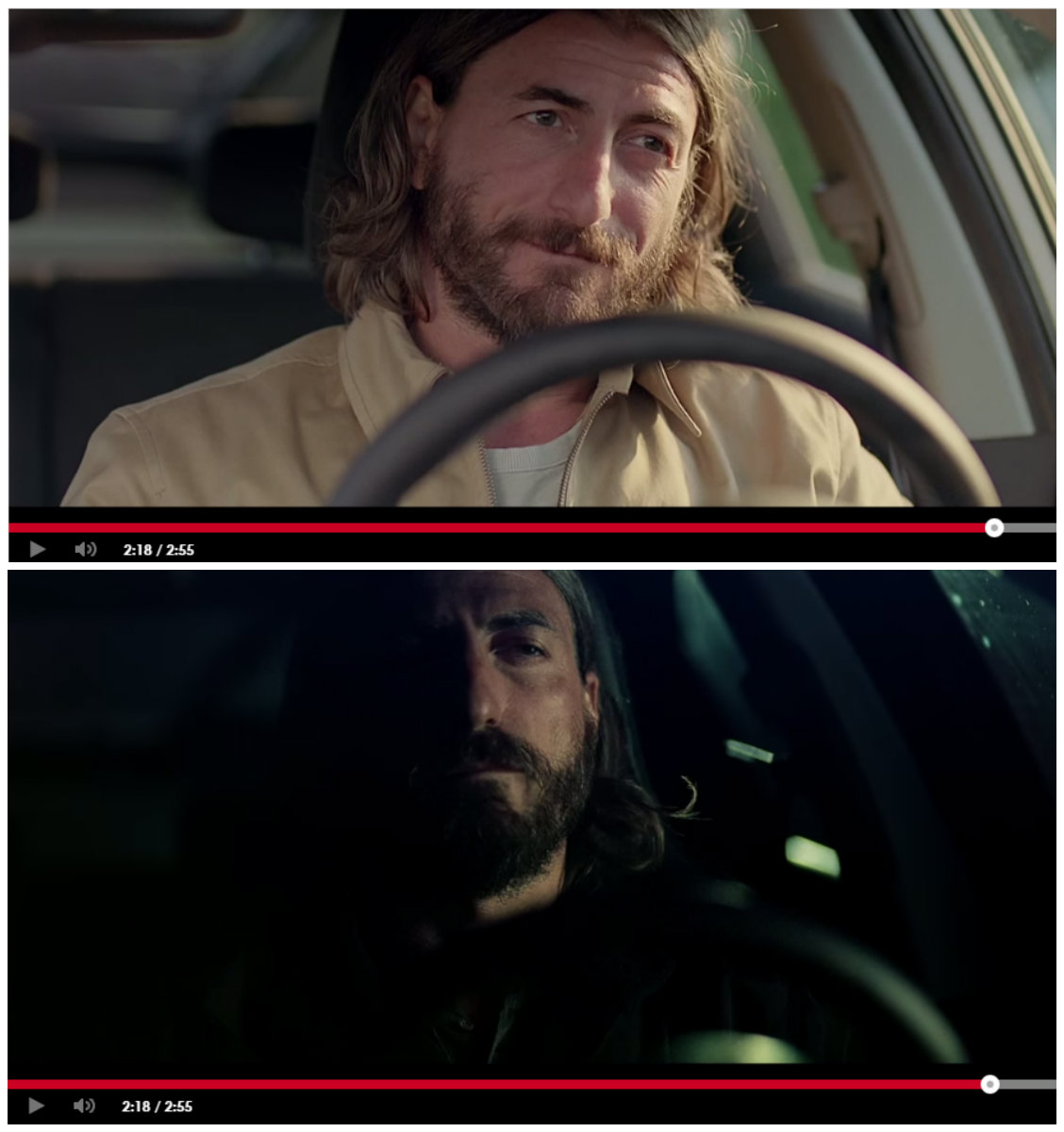 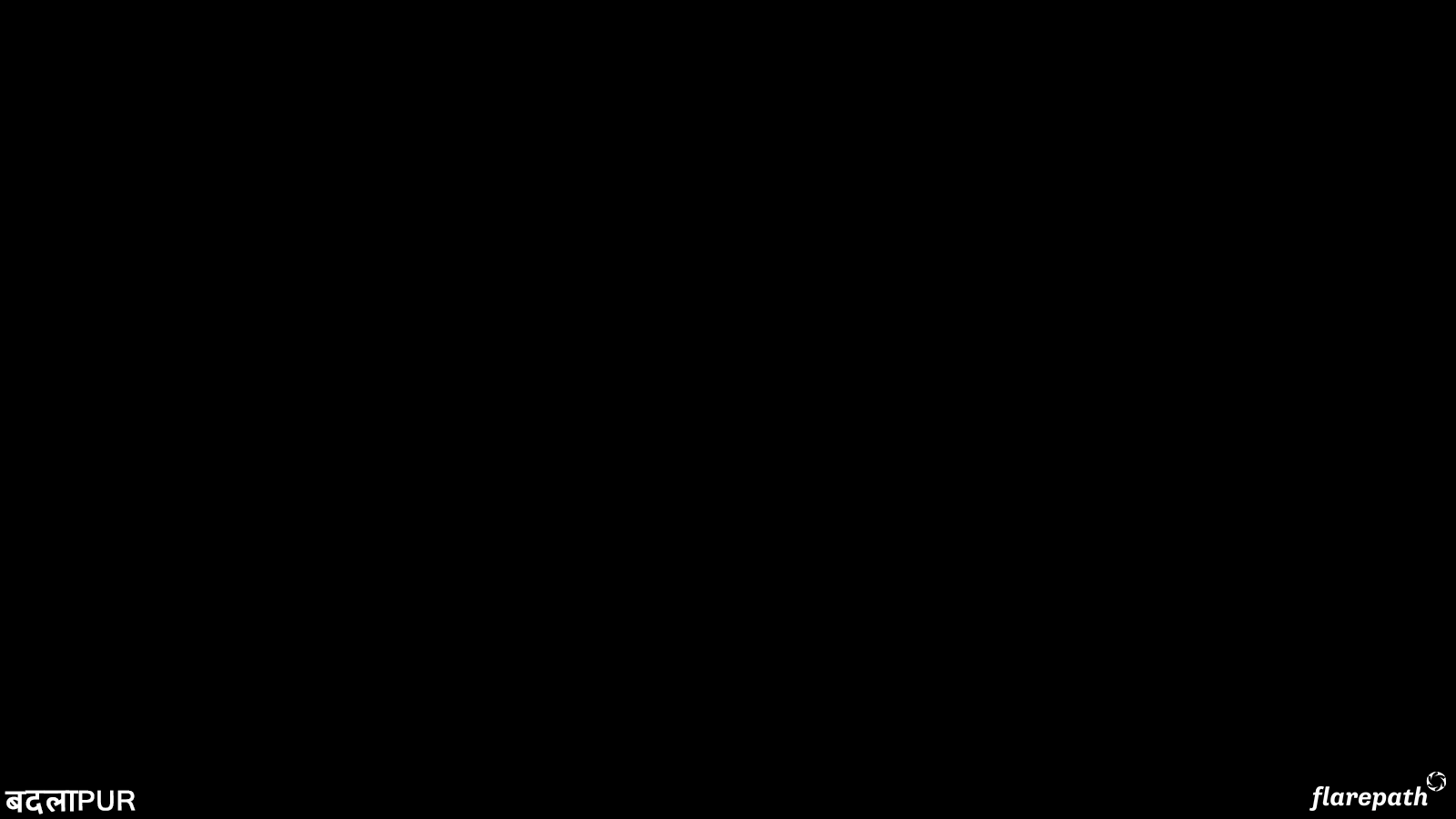 BadlaFrenemies: Offline Installation
Using the Websocket Technology, we build an offline installation game with connects your phone to a large screen and turn it into a joystick/gun

Sign up with Facebook and select 5 Frenemies you want to play this game with

Their display pictures will spread out on the screen and you have to use your phone as a gun and shoot darts on their faces in 5 tries

As you play your selected Frenemies will get a notification about this as well

This can be replicated into a digital idea with microsite and a FB/Twitter plug-in
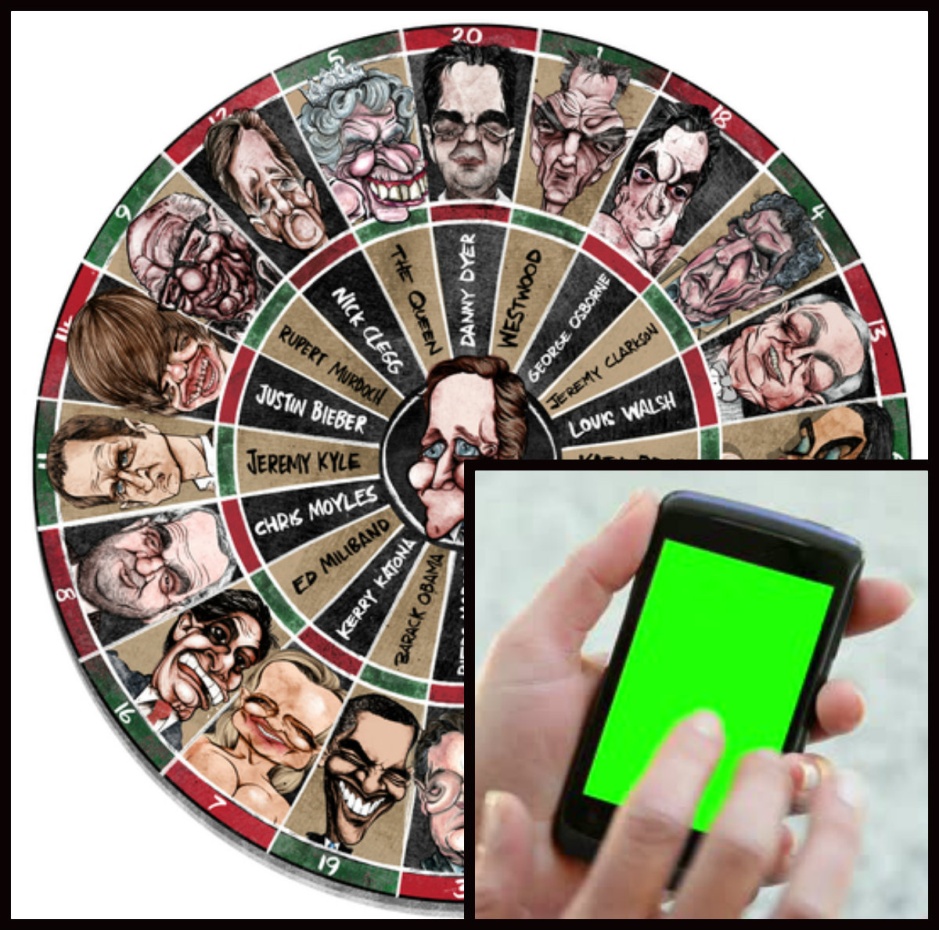 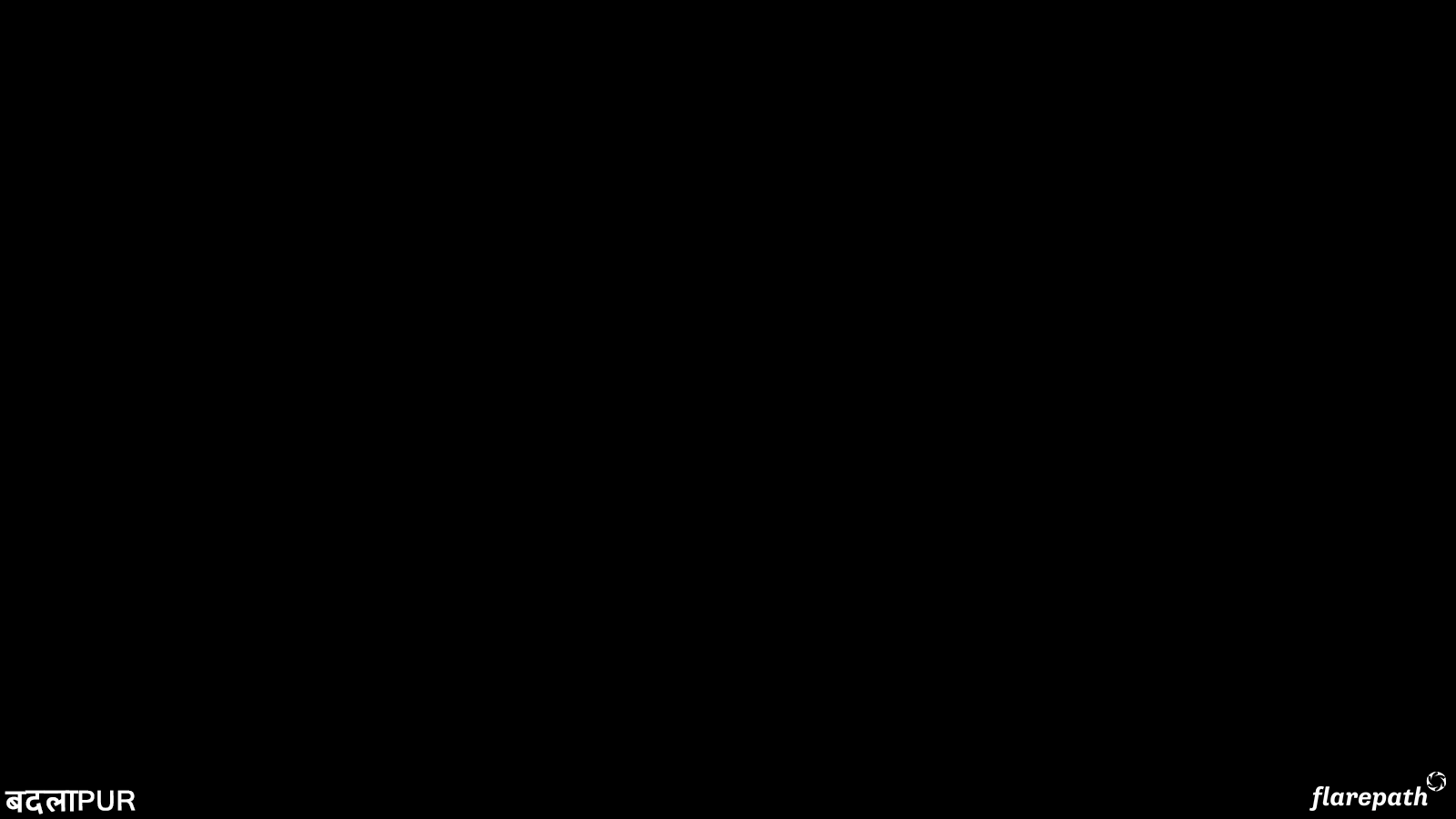 CONTENT PEGS
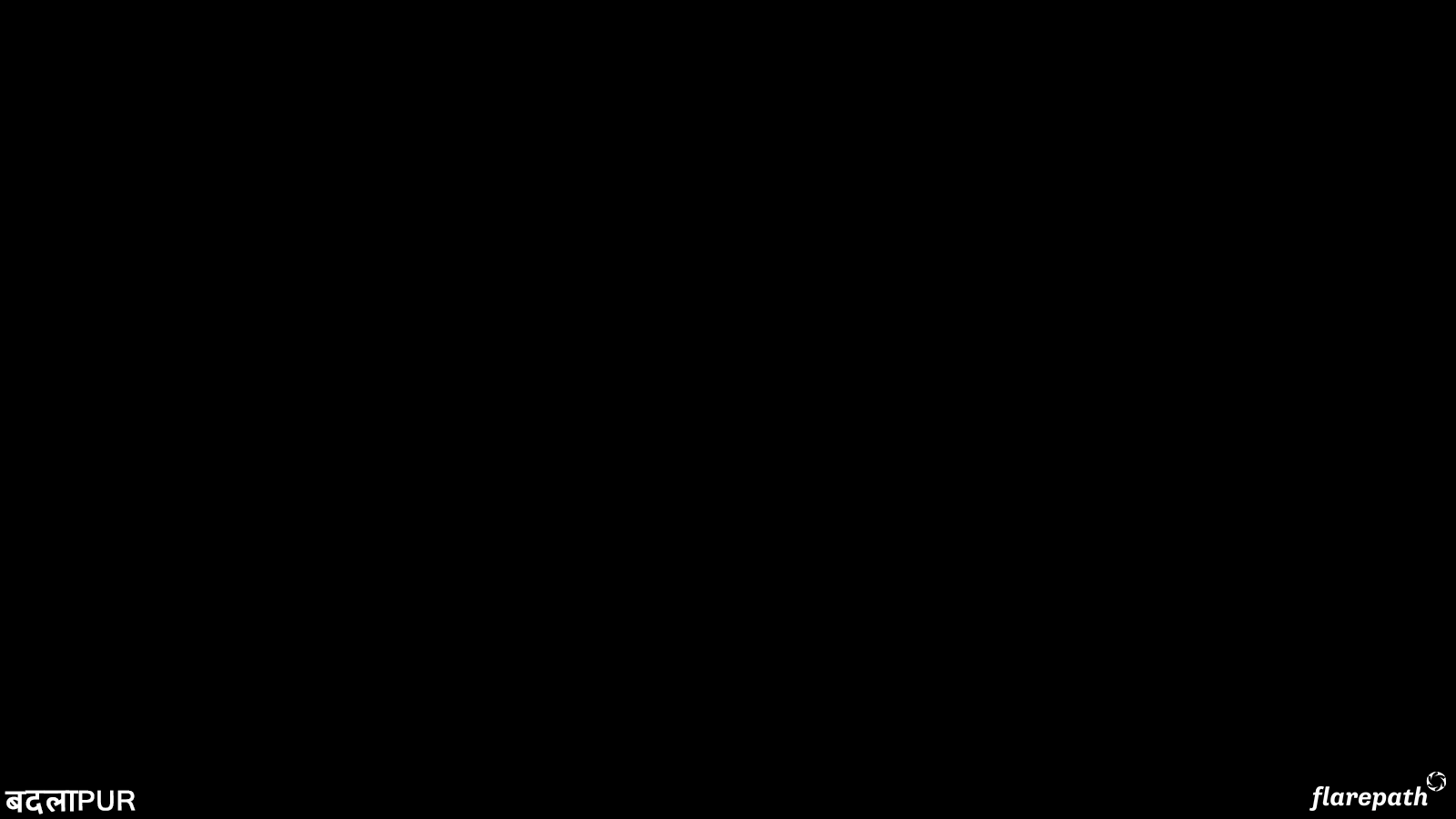 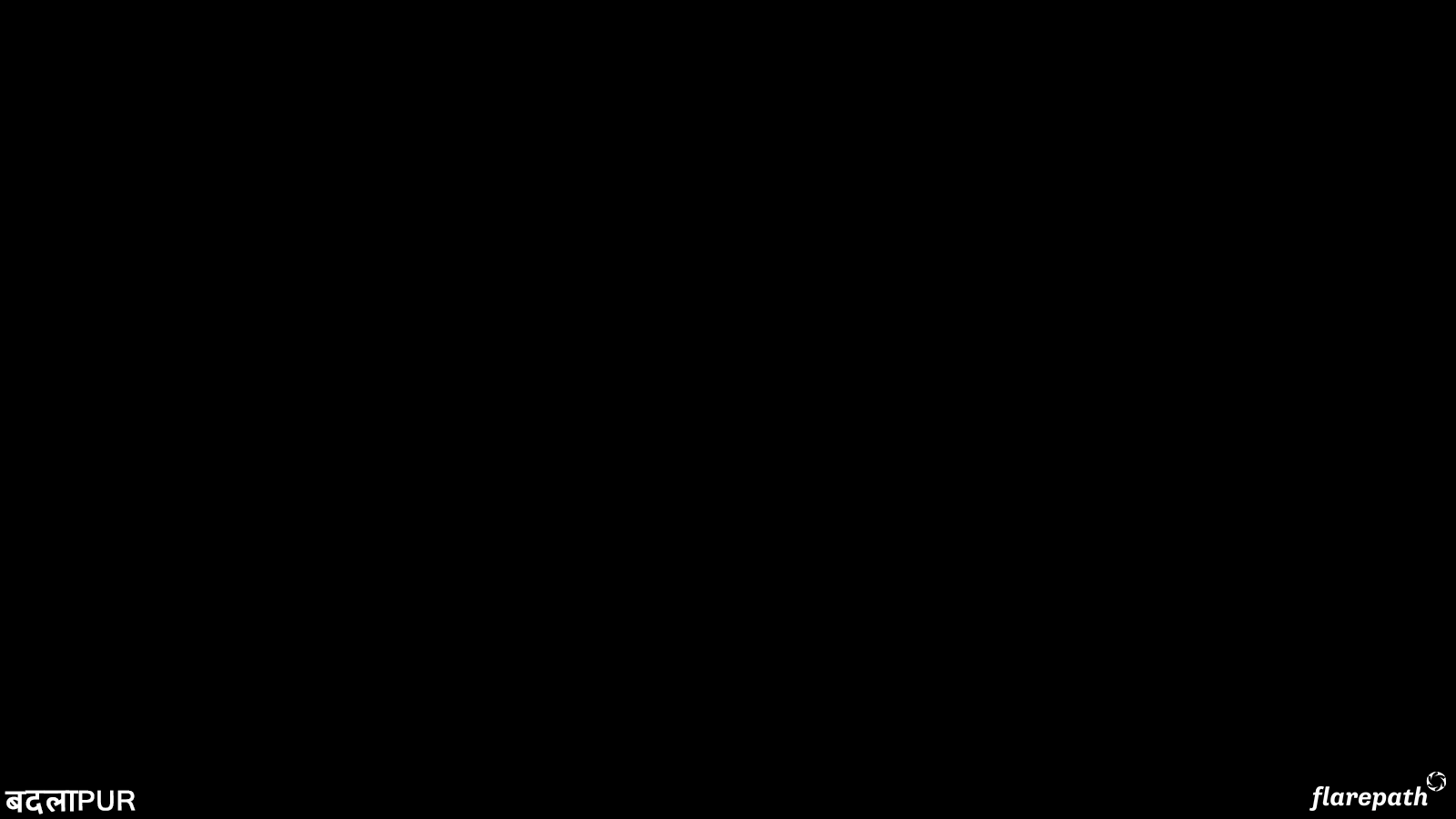 1. Revenge Tales
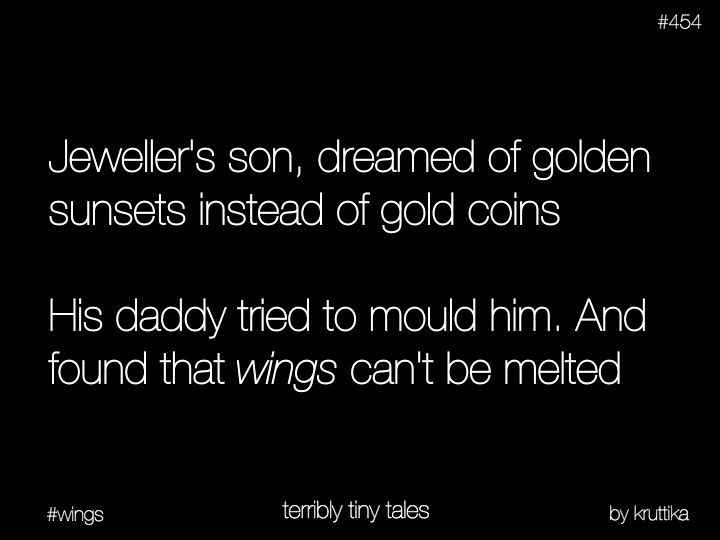 Short revenge stories that are very hard hitting. One thing that will remain common in all of these tiny revenge tales is the 15 years time gap.

Example:

He ragged a girl in college just for the fun of it. 15 years gone by. Wounds still gash deep.
Jay now sweeps the floor in Neha Enterprises.
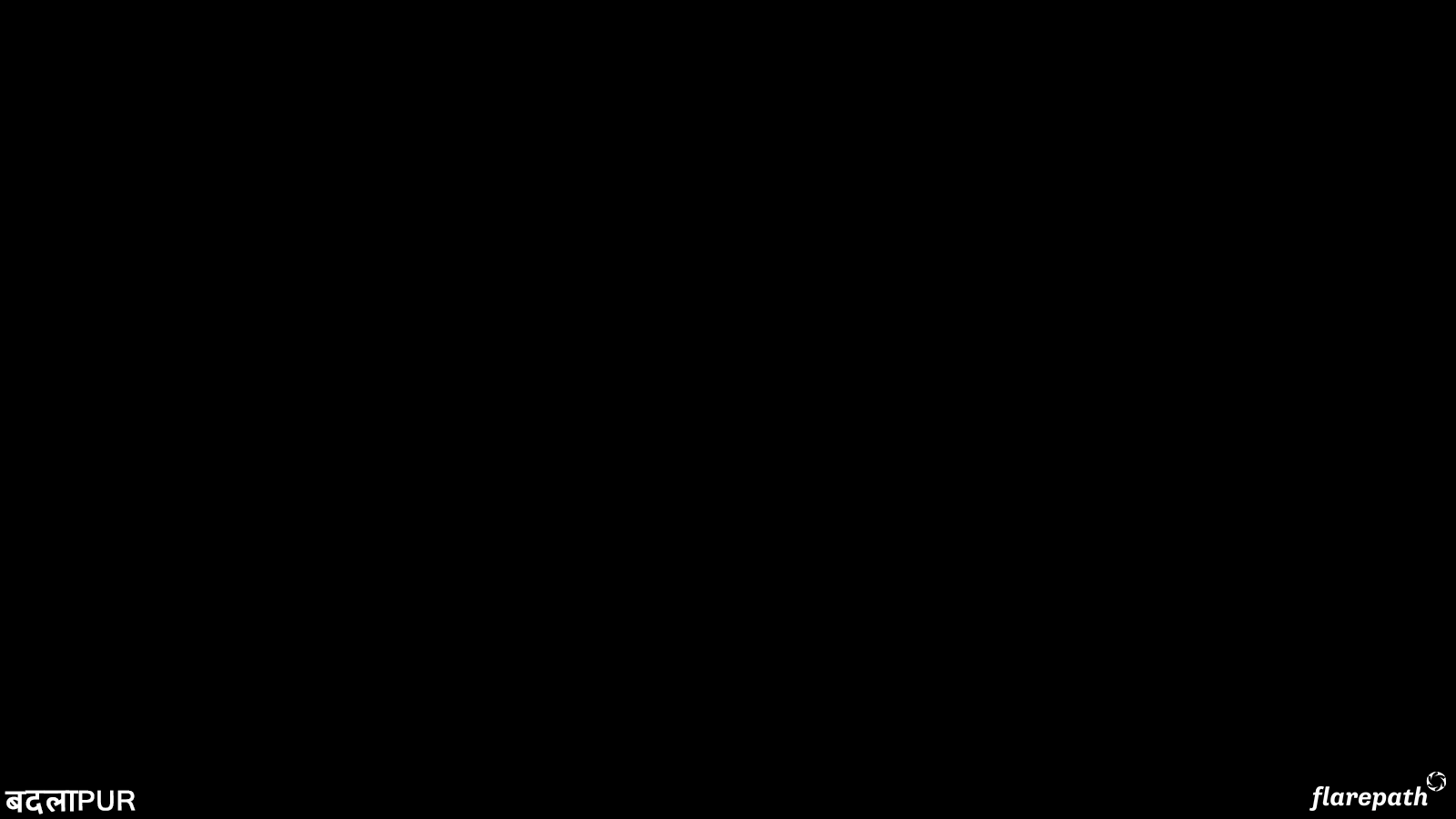 2. Badla Meter
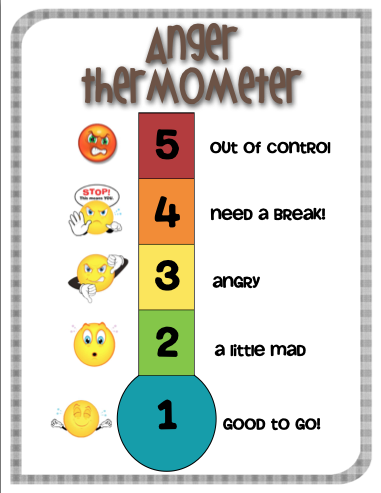 How far will you go to take your revenge? Give fans some situations which will naturally cause them to seek revenge and give them options to choose from.
Example:
If your best friend lies to you and watches a movie with another friend, what will your Badla be? 

 Unfriend On Facebook
 Nasty Text Message
 Go out with your common enemy
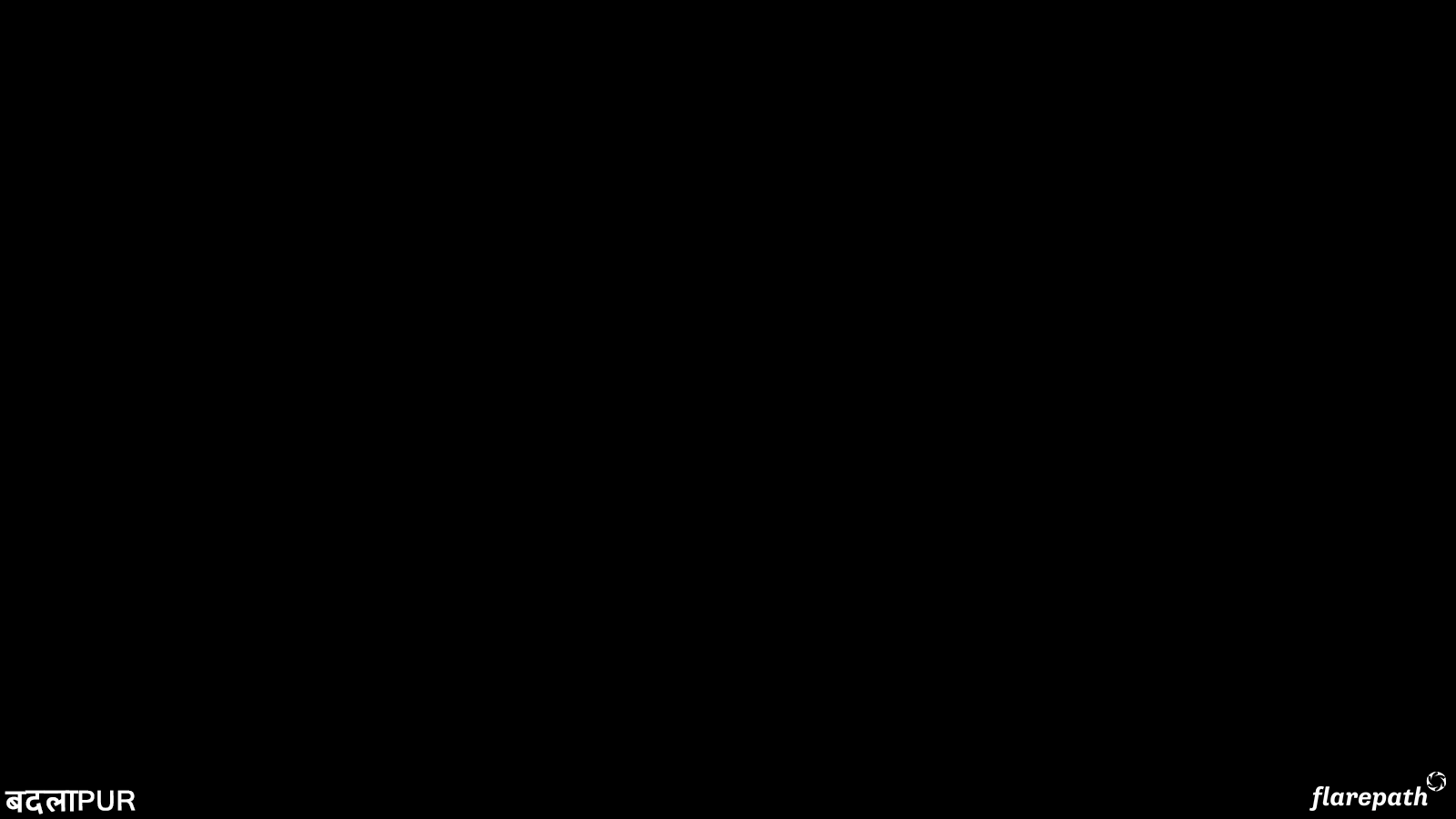 3. Purest Emotion
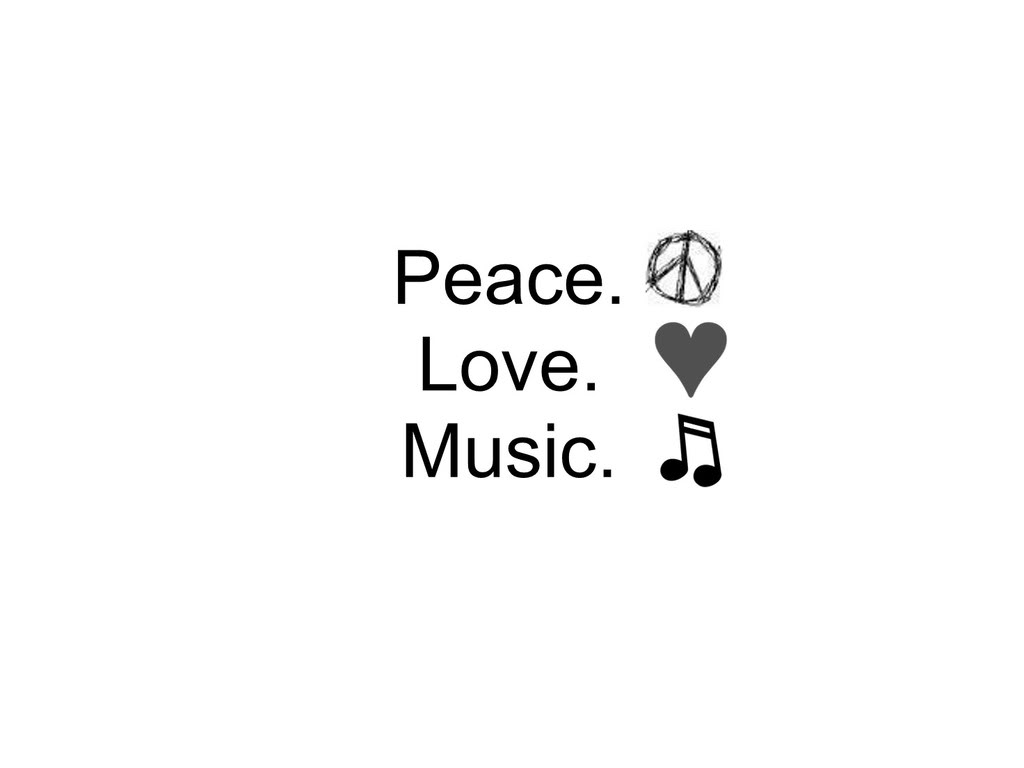 They say Revenge is the purest emotion. What of we pit revenge against a few other things? Will it still be your first pick. 
Example:

Love. Pain. Revenge
Love. Friendship. Fling
Forgiveness. Aggression. Vengeance
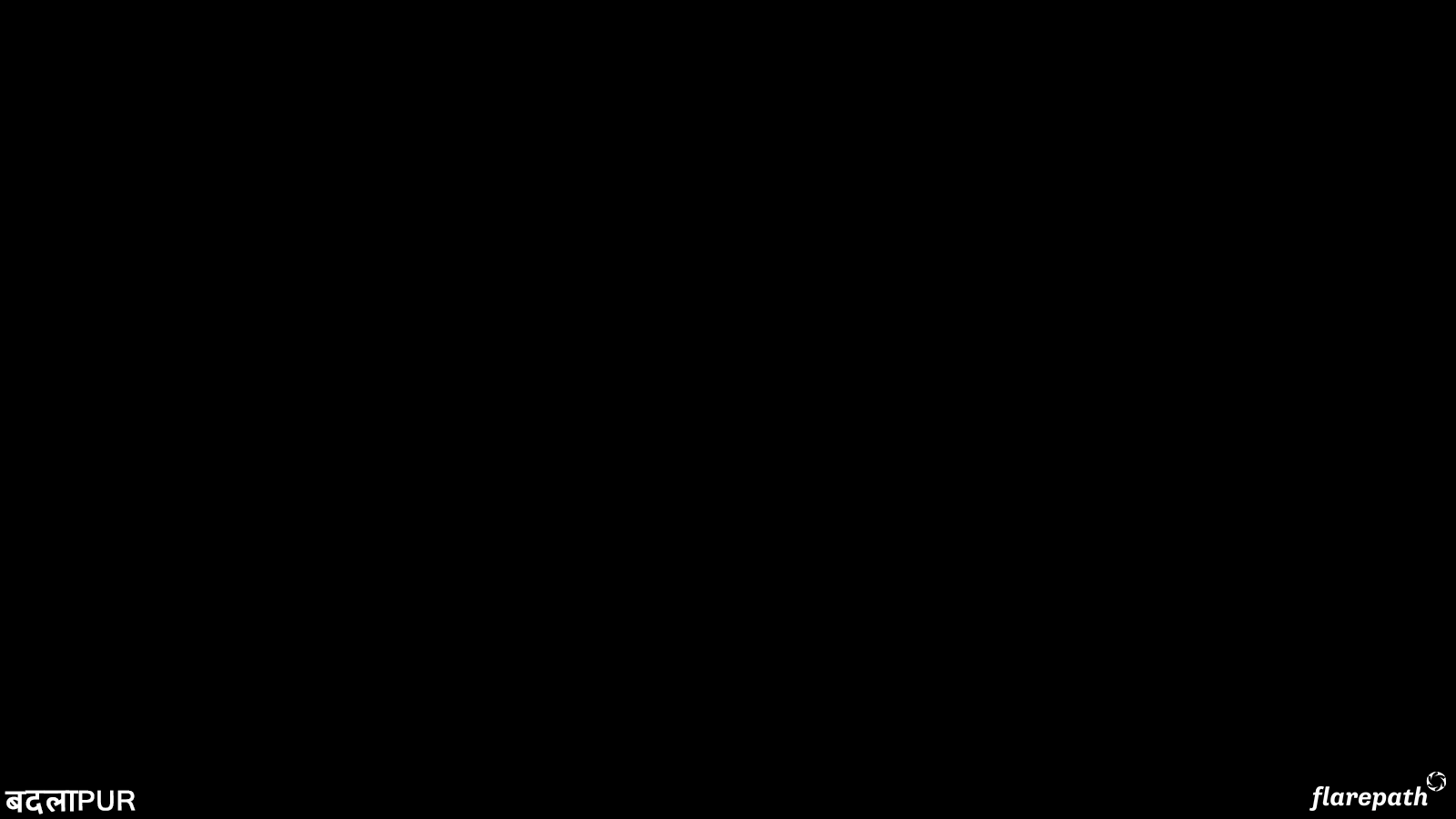 4. Good VS Evil
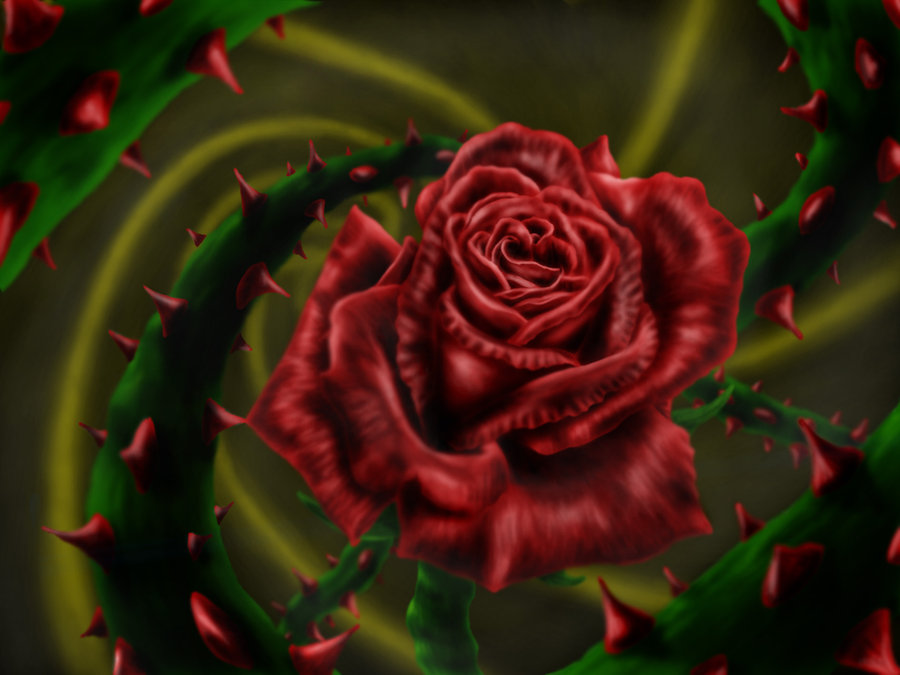 Everything has a wild/bad side to it. This can be used as a content peg and we can show good things with bad attributes. 
Example:

Roses symbolize love but they have thorns which may make you bleed.
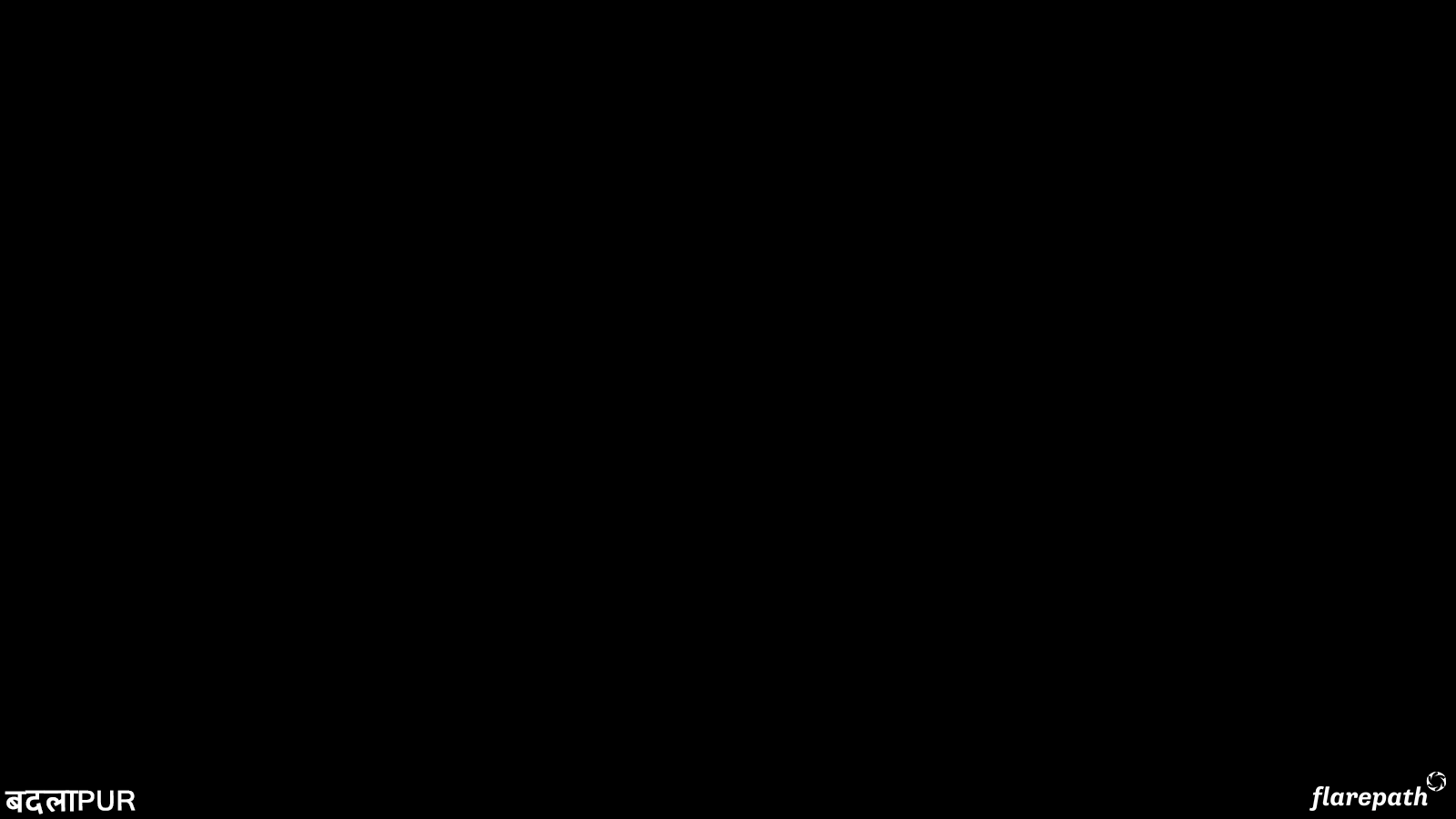 5. Character Profiling
Introducing the characters and some key things that the audience must know about them

Example:

Name: Raghu
Age: 37
Occupation: Ad Exec

Seeking: BADLA
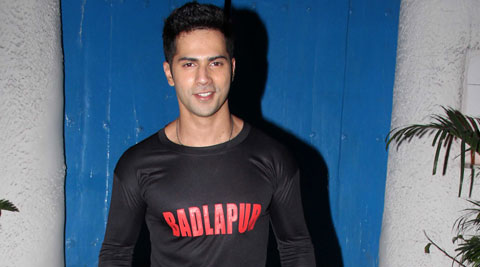 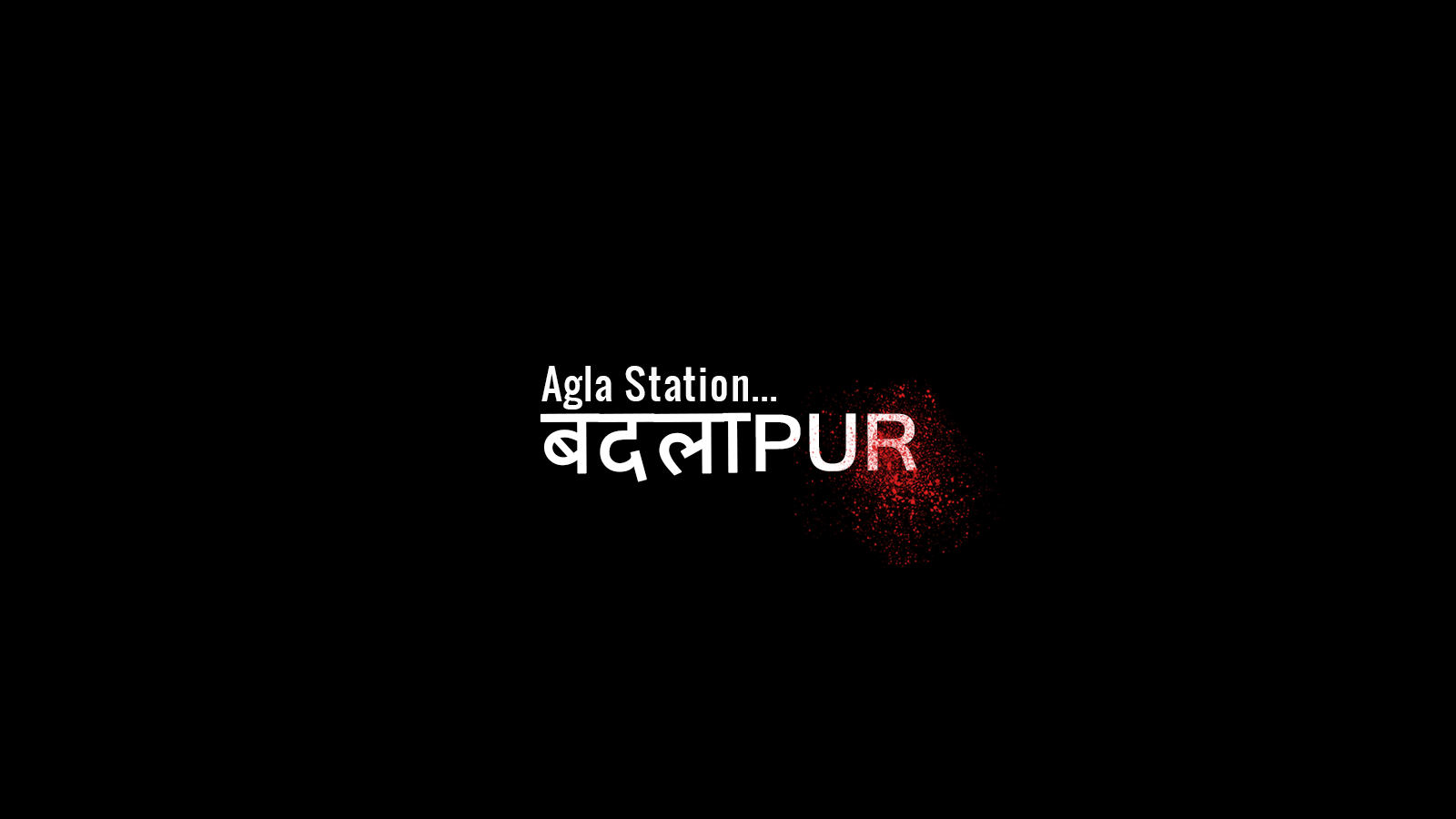